На пути к синтезу новых сверхтяжёлых элементов 119 и 120
Н.Д.Коврижных

Лаборатория Ядерных Реакций им. Г.Н.Флерова ОИЯИ
DC280
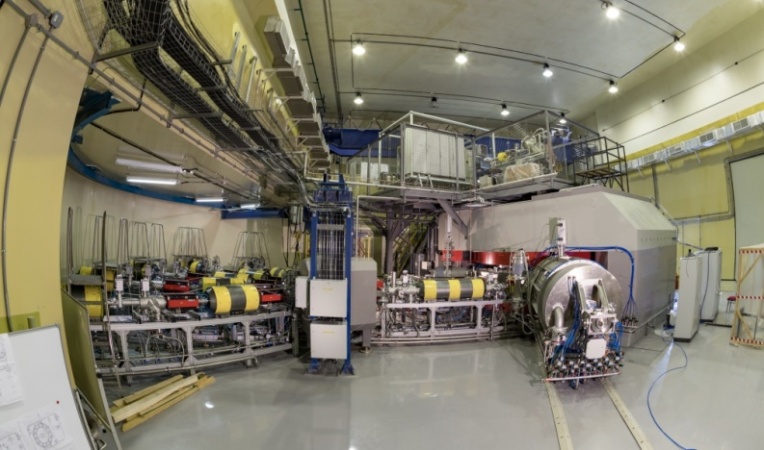 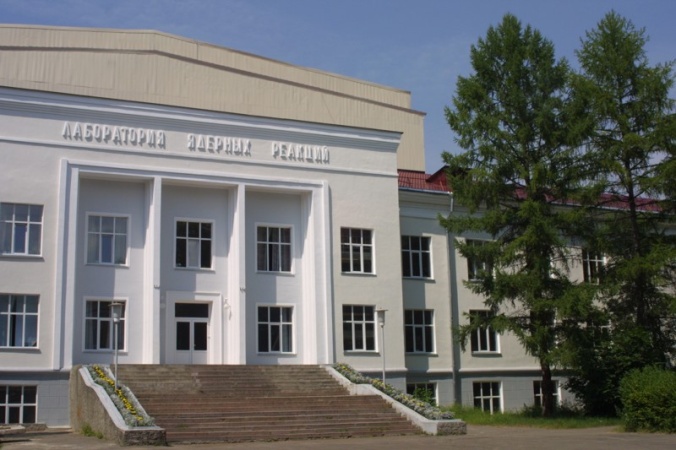 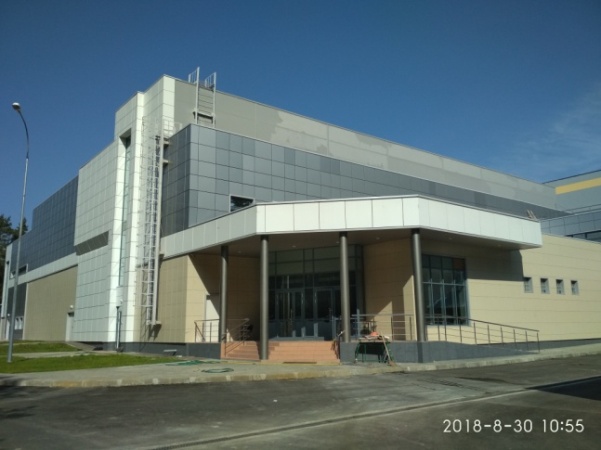 DGFRS-2
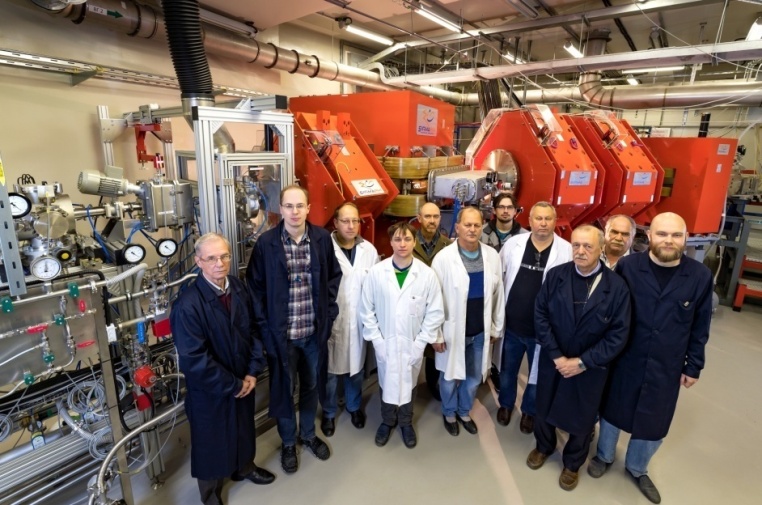 Совет РАН по физике тяжёлых ионов, 27 июня – 2 июля 2025 года
Область открытых сверхтяжёлых изотопов
Образование новых изотопов и синтез новых элементов 119, 120…
50Ti, 54Cr…
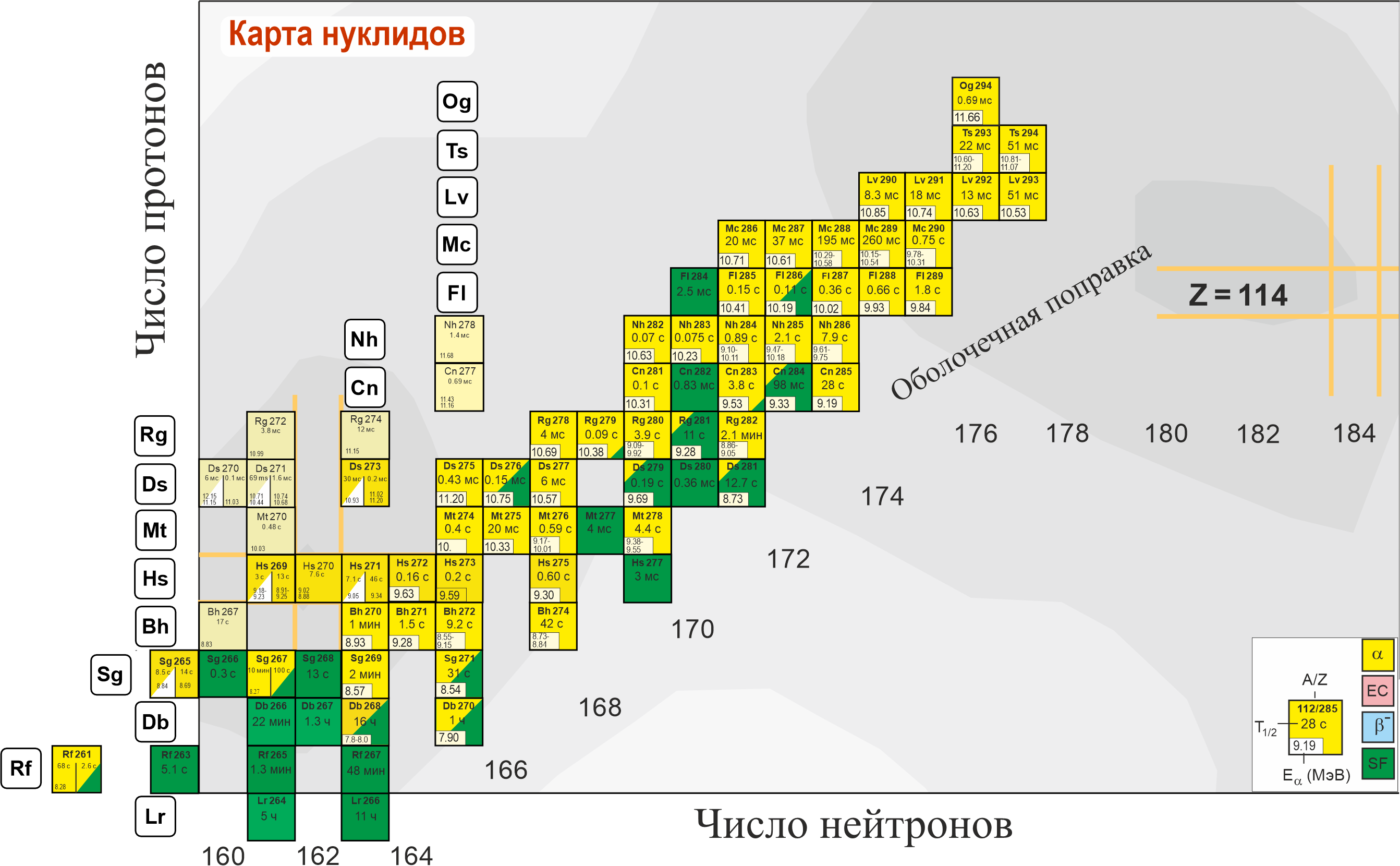 Актиниды + 40Ar, 48Ca, 50Ti, 54Cr
Лёгкие изотопы
2n канал
[Speaker Notes: A new accelerator(CAFE2) and gas-filled recoil separator(SHANS2) have been built at IMP.  The detectors and rotating target are shown.]
Предсказания сечений образования изотопов элементов 119 и 120 в реакциях 249Bk+50Ti,  249-251Cf+50Ti , 248Cm+54Cr 
(разница в 2-3 порядка)
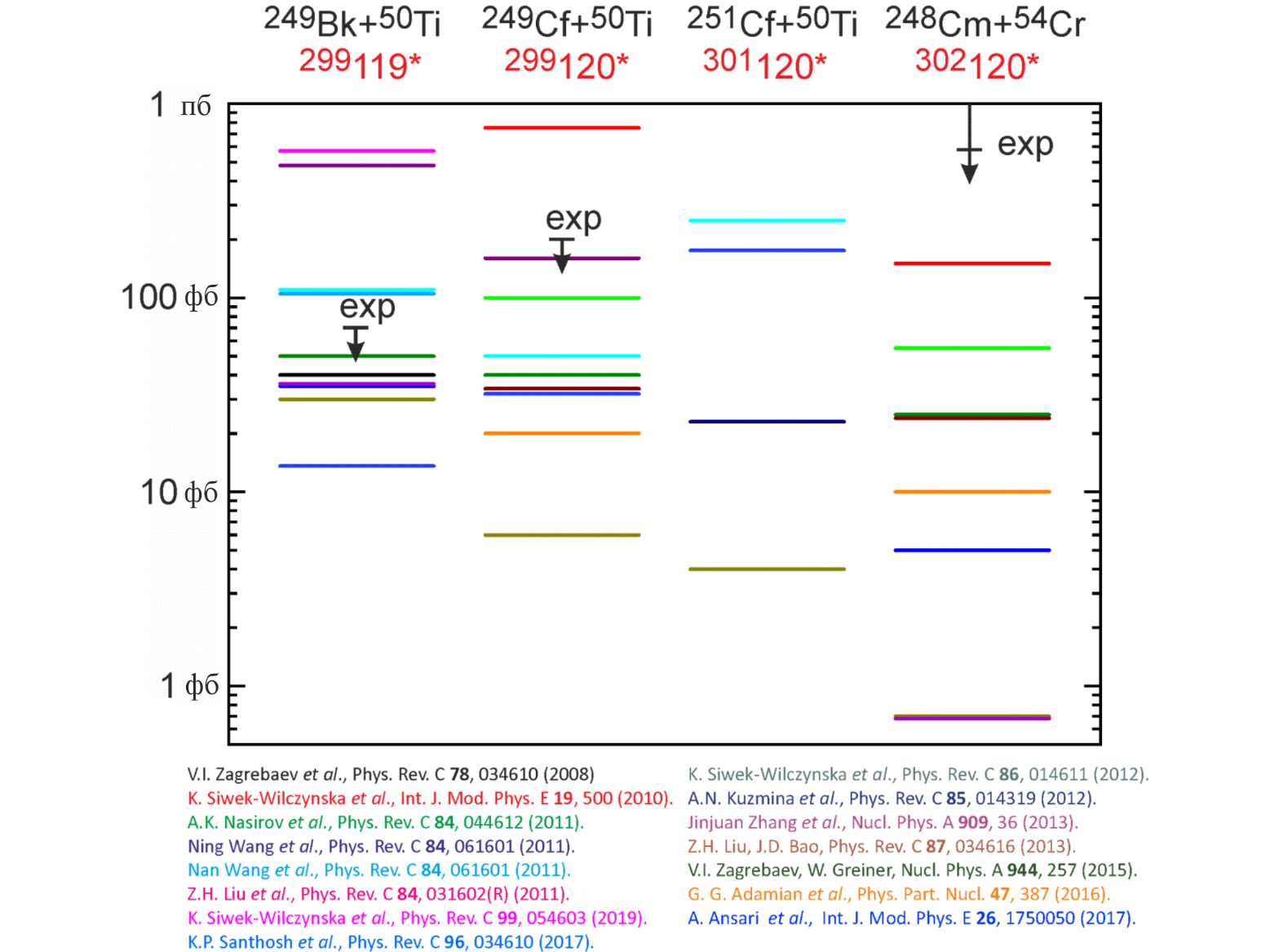 Фабрика СТЭ
Дубненский газонаполненный сепаратор DGFRS-2
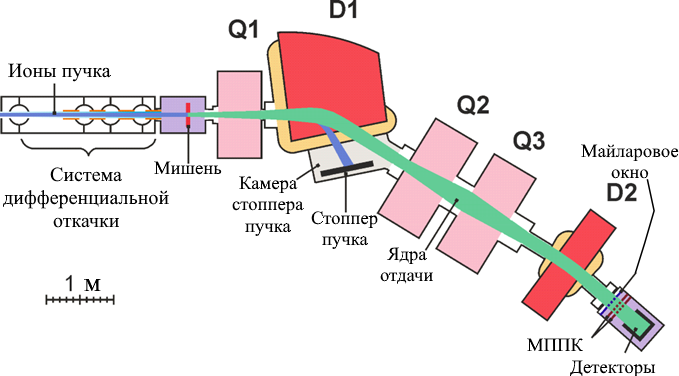 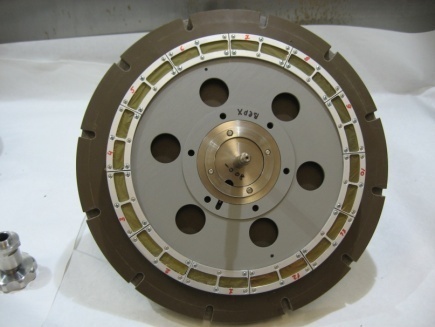 24-см мишень, 12 секторов
Вращающаяся мишень, магниты (Q1, D1, Q2, Q3, D2), стоппер пучка, детекторная камера.
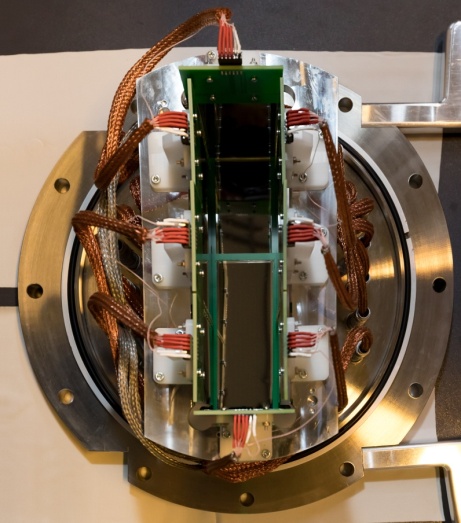 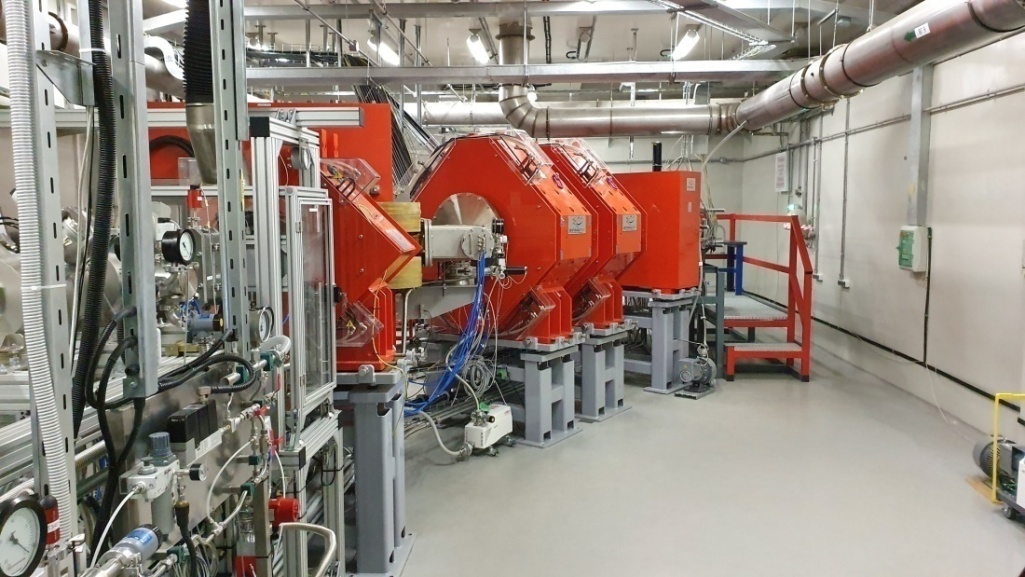 48220 ДКСД & 60120 ОКСД
Цифровая и аналоговая электроника
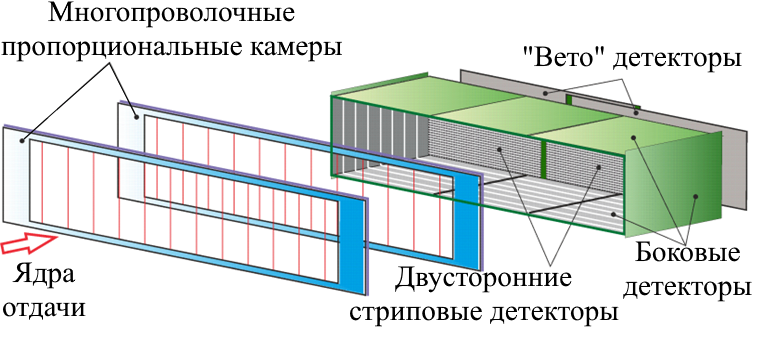 Эксперимент  238U + 54Cr
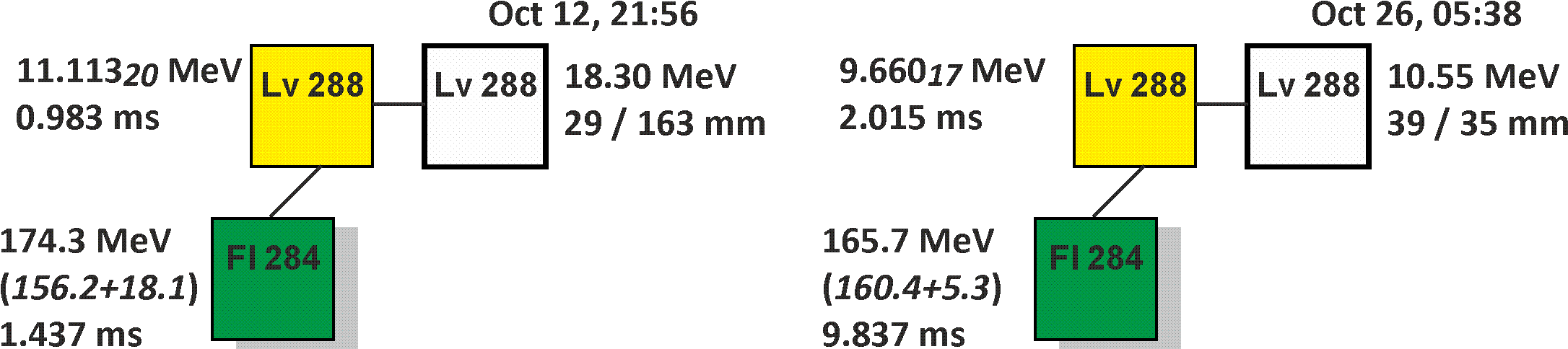 Мишень 238U:   0.72 мг/см2

Доза:  7.2 x 1019 

Энергия возбуждения: 42 МэВ
Впервые:
Актинид + 54Cr
Новый изотоп 288Lv
Подтверждение 284Fl
Сечение ~36 (12-82) фб
[Speaker Notes: For a more accurate estimation of the cross sections of reactions leading to the synthesis of new elements 119 and 120 in the fusion of 54Cr with Am and Cm isotopes, we performed a test experiment to obtain Lv nuclei in the 238U+54Cr reaction. The thickness of the target, the beam dose, the excitation energy and the distribution of the beam intensity over time are shown. The interval between the dates is one week. Two decay chains of 288Lv were registered, the alpha decay of which ended with spontaneous fission of the known isotope 284Fl. In the first chain, the energy and decay time of 288Lv corresponds well to the decay from the ground state to the ground state. In the second chain, the decay times in both cases are consistent with the times in the first chain. But the energy of the alpha particle is 1.45 MeV lower than in the first case. The data is preliminary. One of the reasons for the low energy may be incomplete registration of the particle, for example, the escape  of alpha particle from the focal detector at a small angle to its surface or the nucleus got between the detector strips. Another reason may be the level structure of the nuclei. Data analysis continues.
Thus, for the first time in this experiment, a nucleus was obtained in the fusion reaction of a particle heavier than 48Ca with the nucleus of an actinide element, a new isotope was synthesized, and the decay properties of 284Fl were confirmed.
The reaction cross-section was 0.1 pb.]
Эксперимент  238U + 54Cr
Вероятные причины:1. Временное изменение коэффициента усиления регистрирующей аппаратуры – не может быть подтверждено или опровергнуто.2. α-частица оставила энергию только в фокальном детекторе и вылетела из него под малым углом.
3. Распад на возбуждённое состояние 284Fl – маловероятно вследствие большой разницы между энергиями α-распада и близкими временами распада.
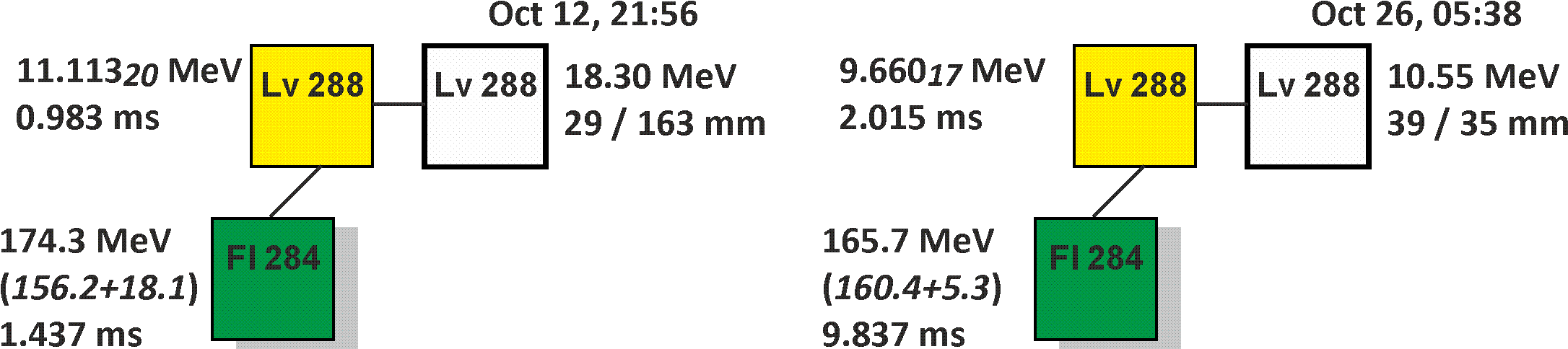 Эксперимент  238U + 54Cr
Вероятные причины:4. Это продукт axn-канала реакции 238U + 54Cr:
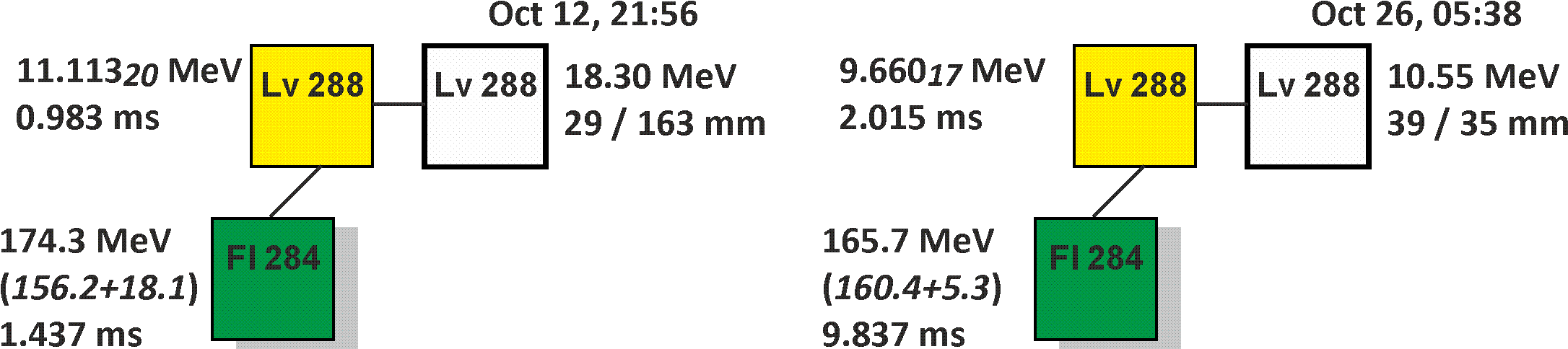 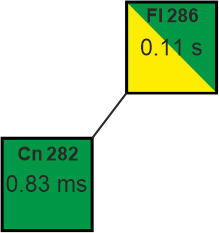 9.60 MeV
A. Såmark-Roth et al.
PRL 126, 032503 (2021)
Эксперимент  238U + 54Cr
Возможные причины:5. Это продукт реакции многонуклонных передач:
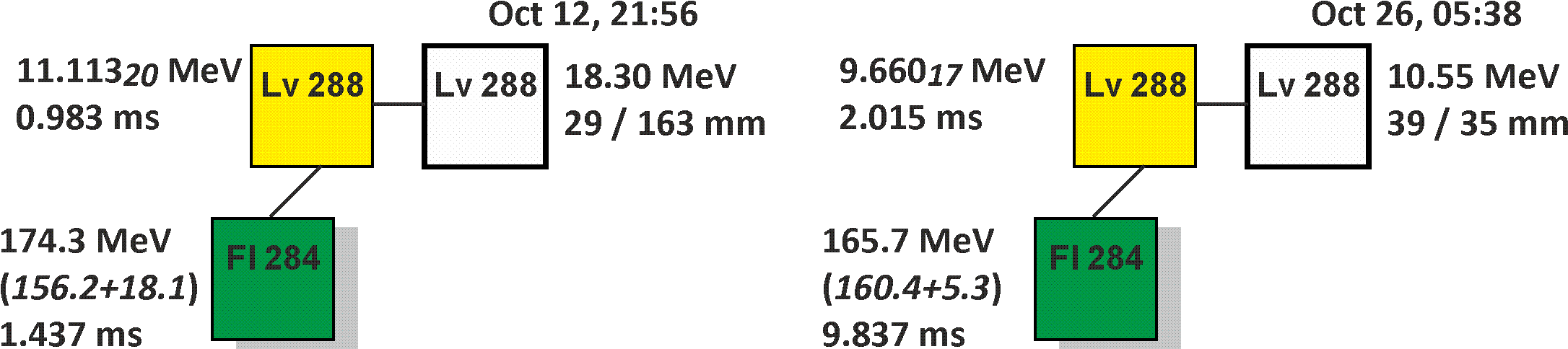 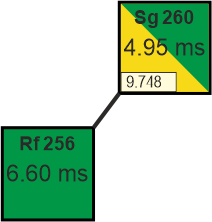 Выходы продуктов реакций многонуклонных передач
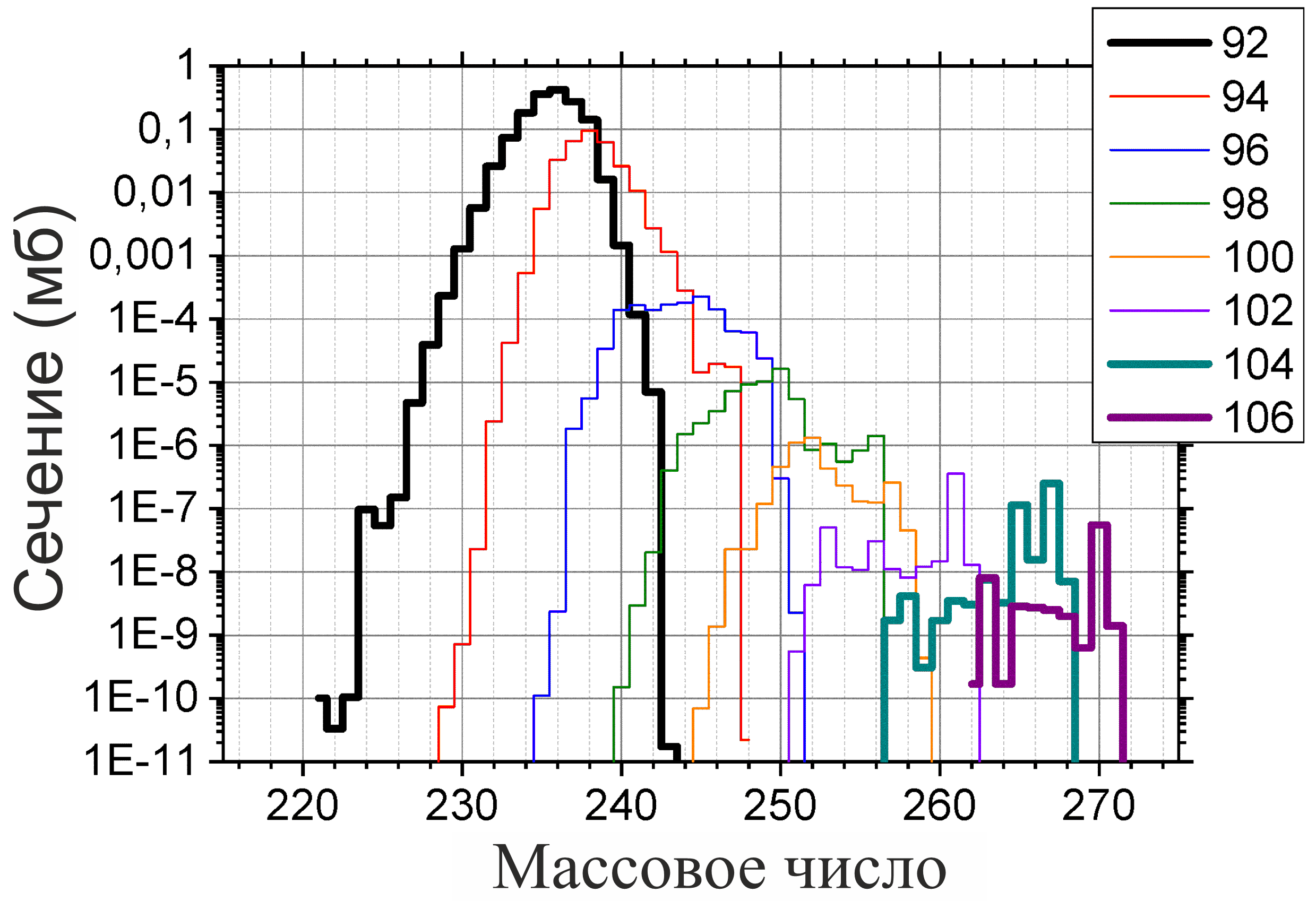 Карпов, Сайко
Y (260Sg / 262,264,266,268,270Sg) < 1/500
Мы отнесли вторую цепочку распада предположительно к изотопу 288Lv
Следующий этап
Синтез новых элементов 119 и 120
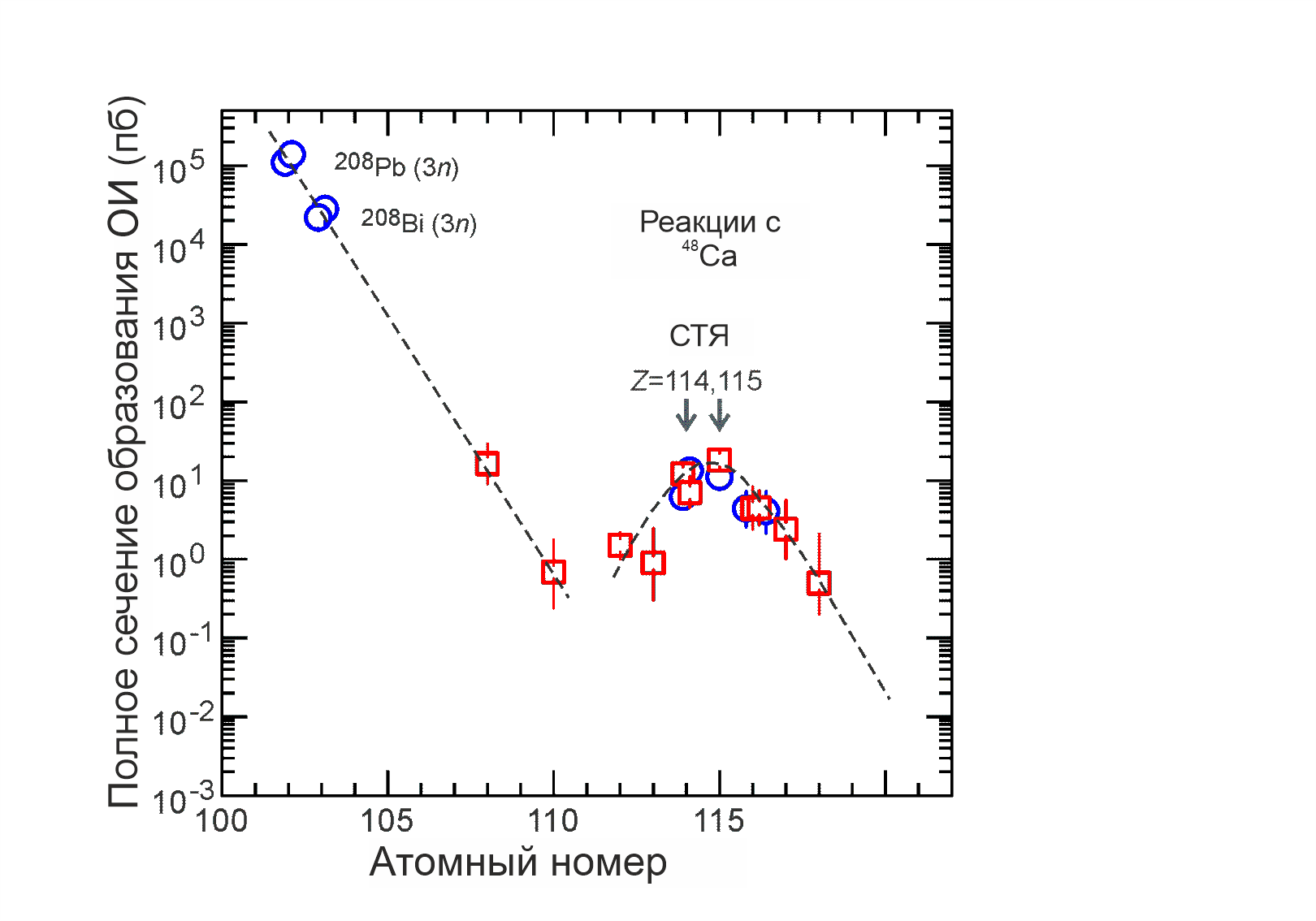 Следующий этап
Синтез новых элементов 119 и 120
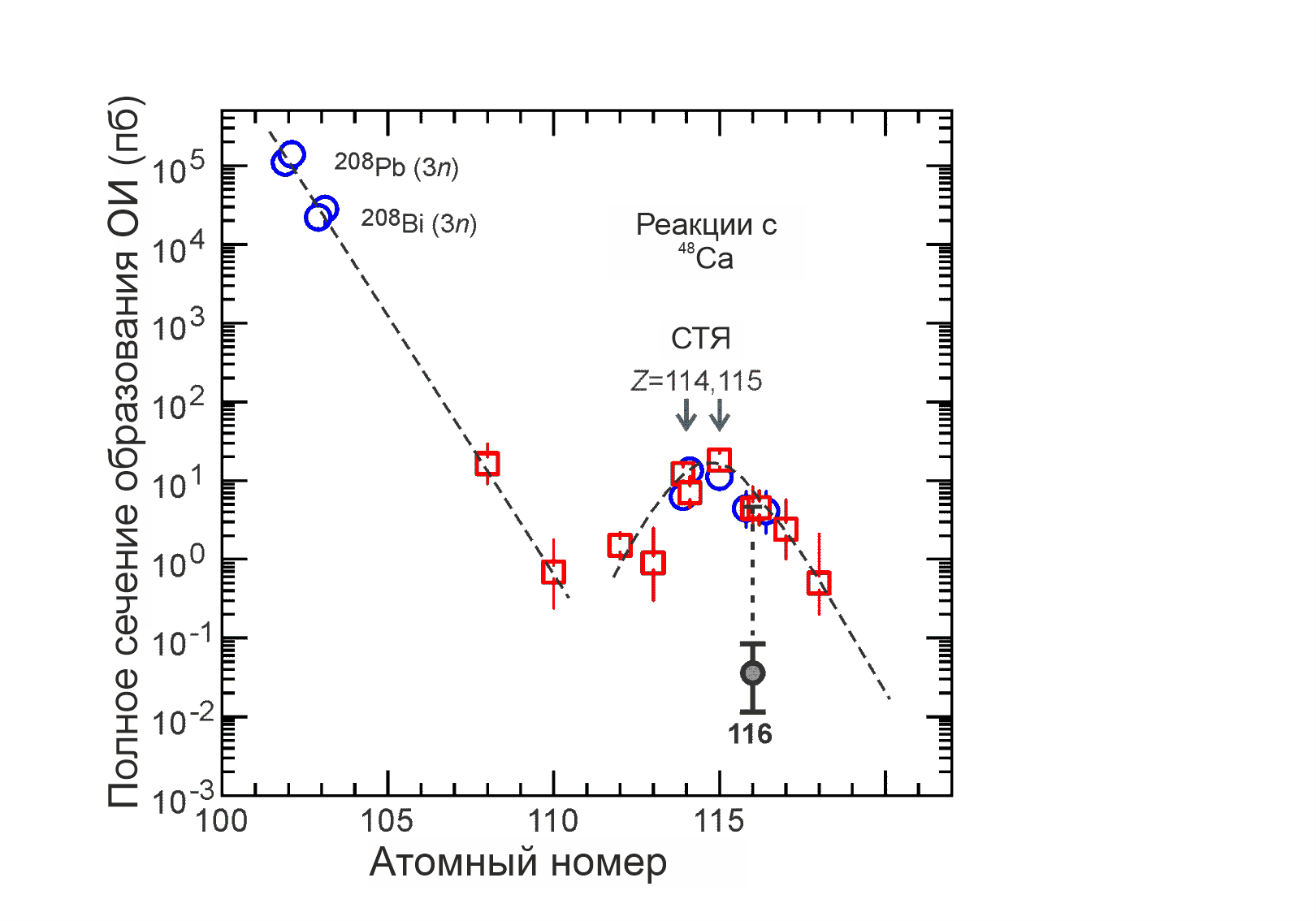 Следующий этап
Синтез новых элементов 119 и 120
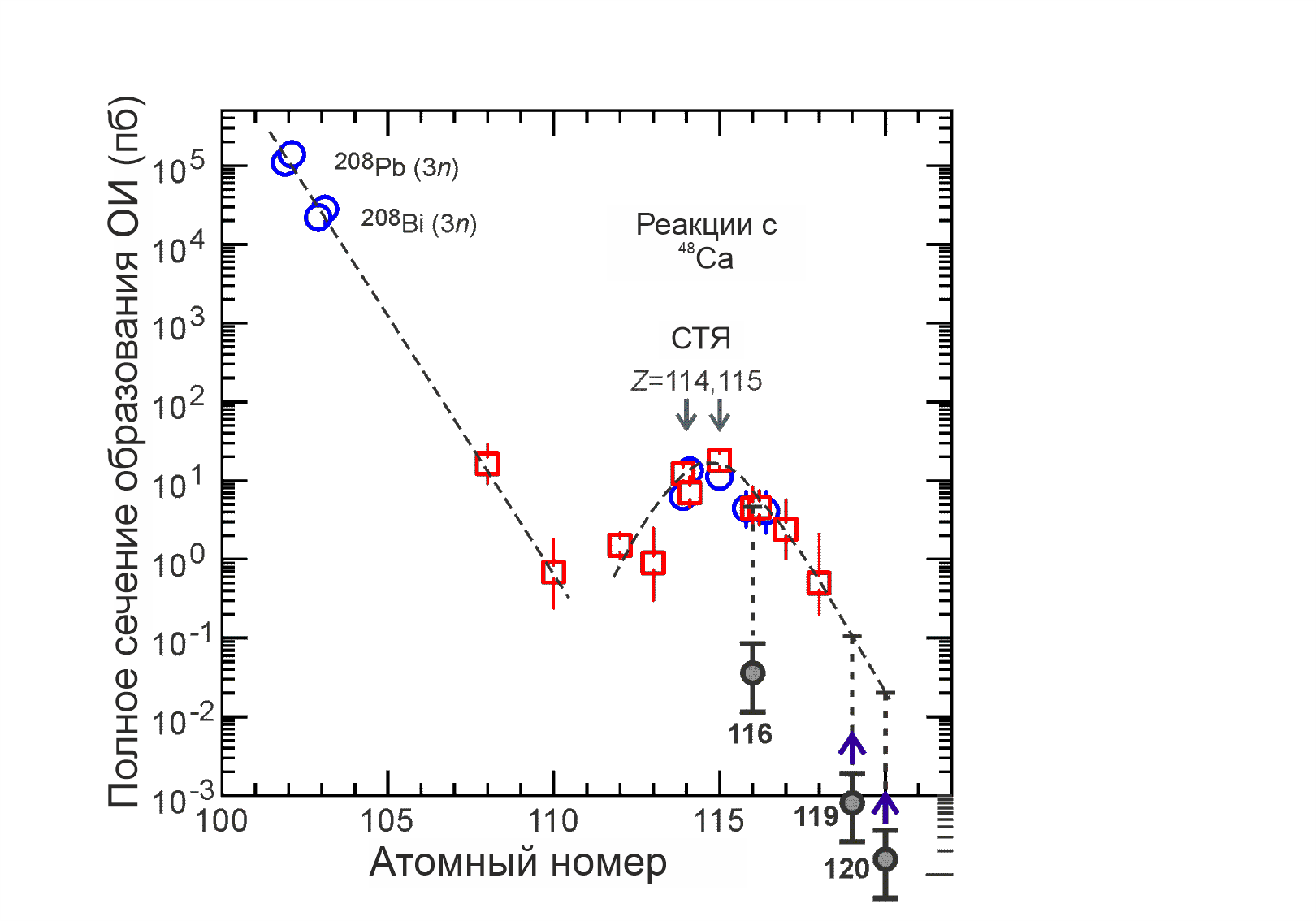 s=1 fb, ht=0.7 мг/см2, Iпучка=4 pmA   1 / 3 года
Zмаг  = 120 – 126?
119:
Сечение ~1 фб
Следующий этап
Синтез новых элементов 119 и 120
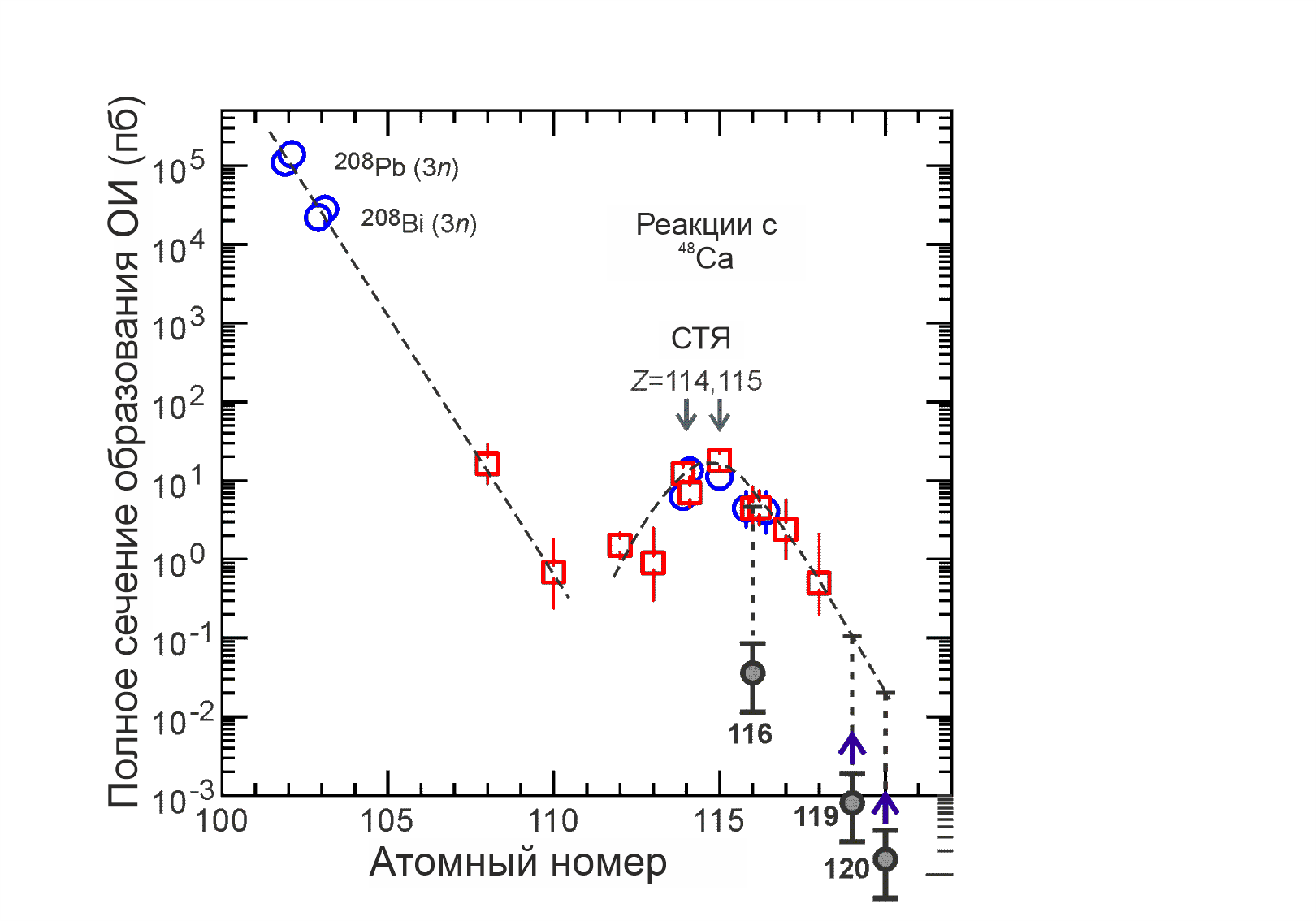 s=1 фб, ht=0.7 мг/см2, Iпучка=4 pmA   1 / 3 года
Точность оценки:
Эксперимент
119:
Сечение ~1 фб
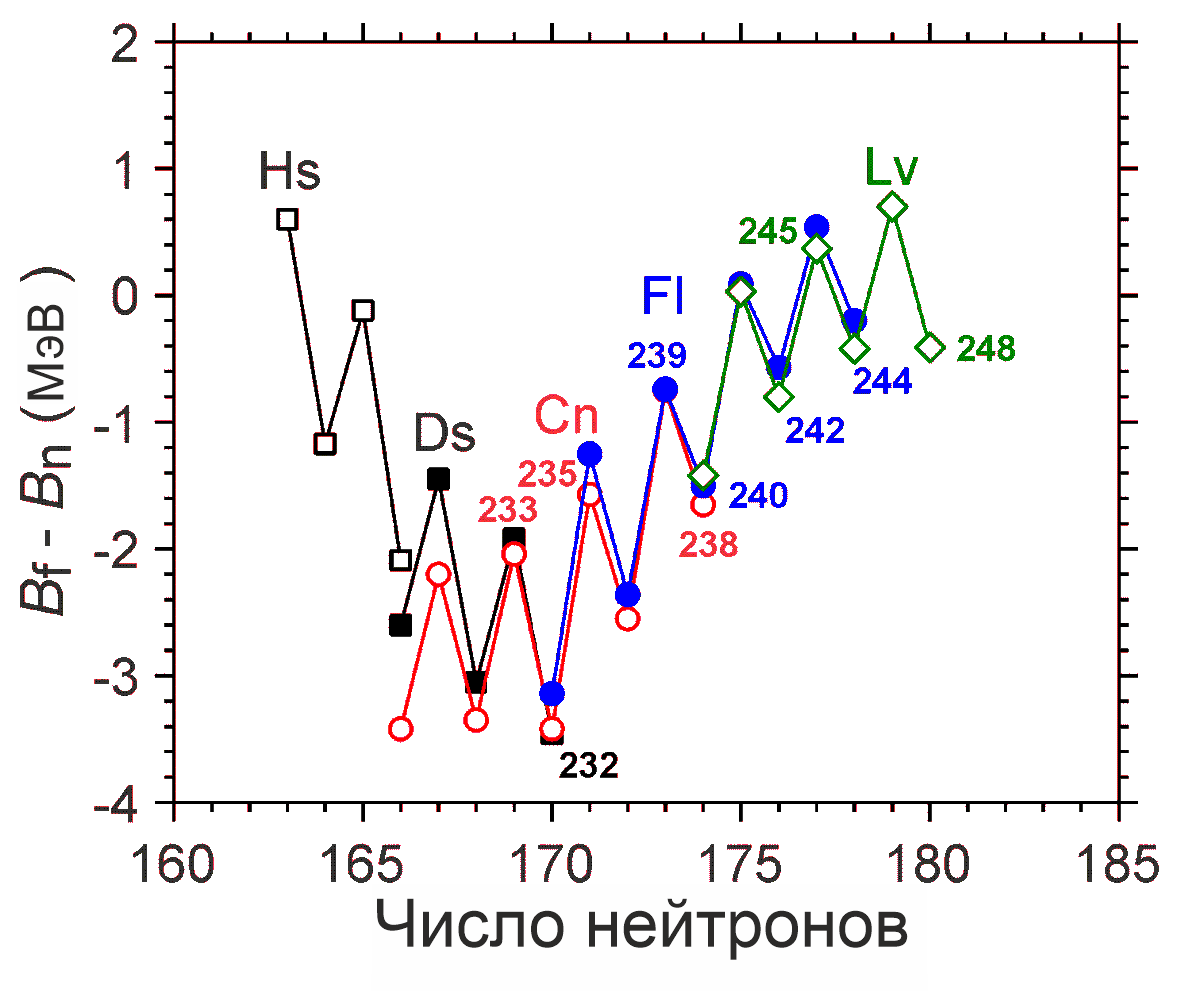 248Cm + 48Ca  296Lv (N=180)
245Cm + 48Ca  293Lv (N=177)
    238U + 54Cr   292Lv (N=176)
Wвыж ~ exp(Bf – Bn)
176
Меньшая выживаемость – 
Большая вероятность образования составного ядра
P. Jachimowicz  et al., 2021
Следующий этап
Синтез новых элементов 119 и 120
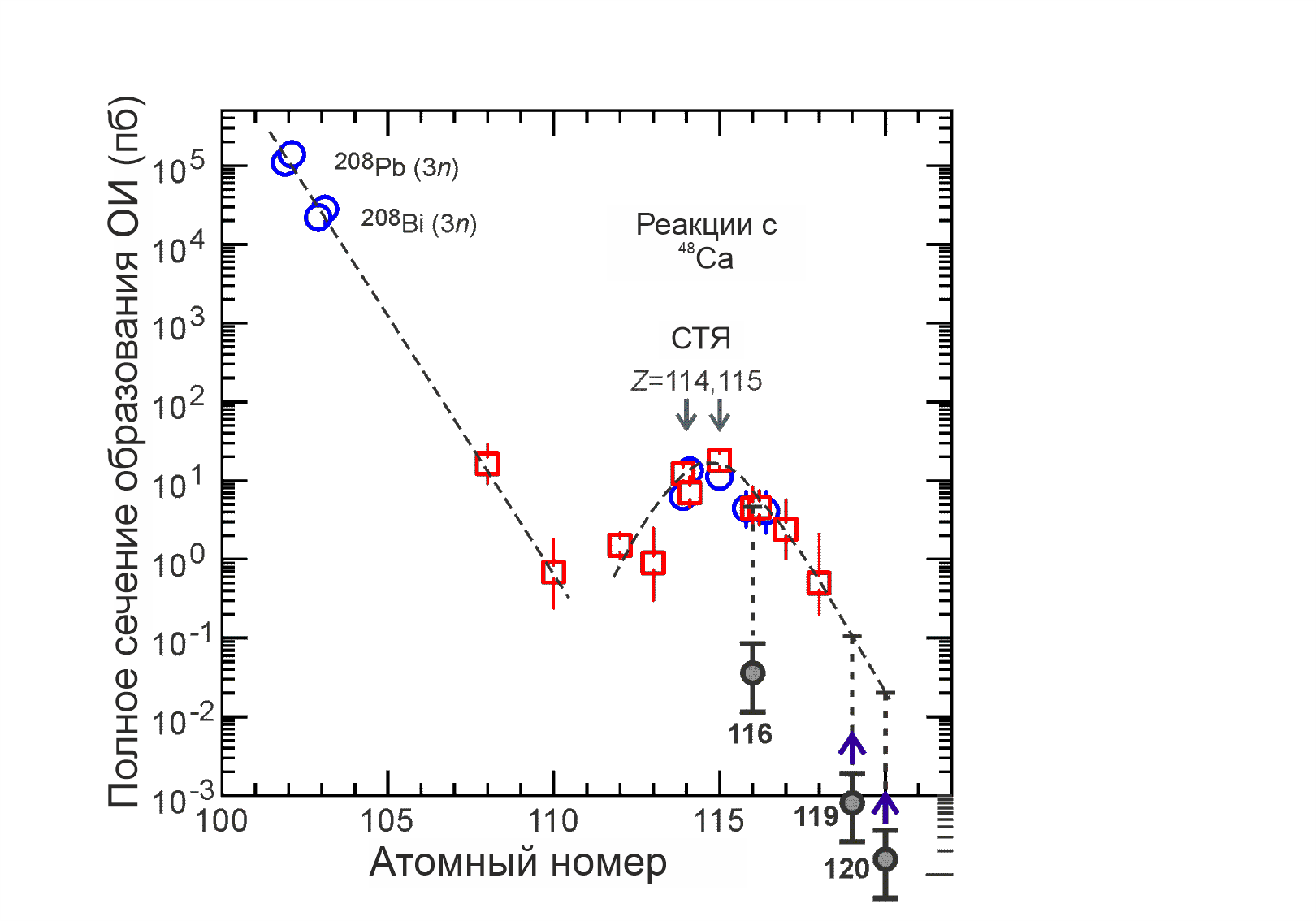 48Ca       50Ti       54Cr


245Cm + 48Ca      293Lv*

  242Pu + 50Ti       292Lv*

    238U + 54Cr      292Lv*
~8
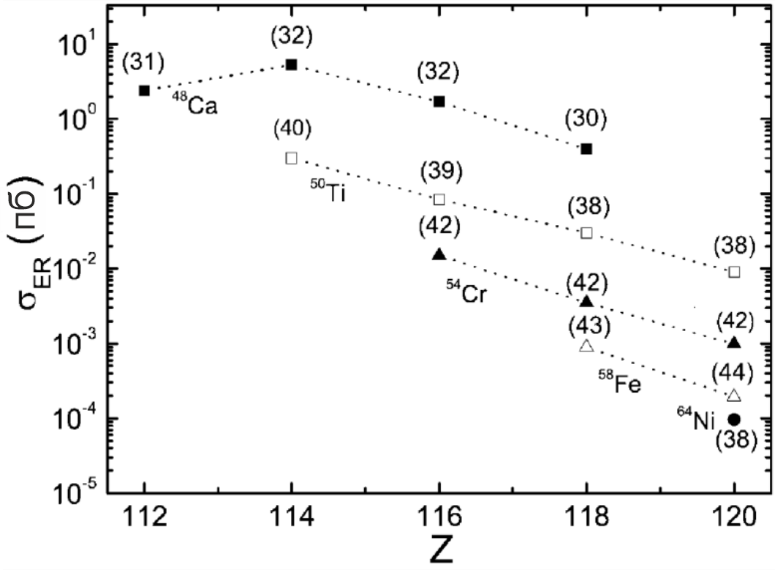 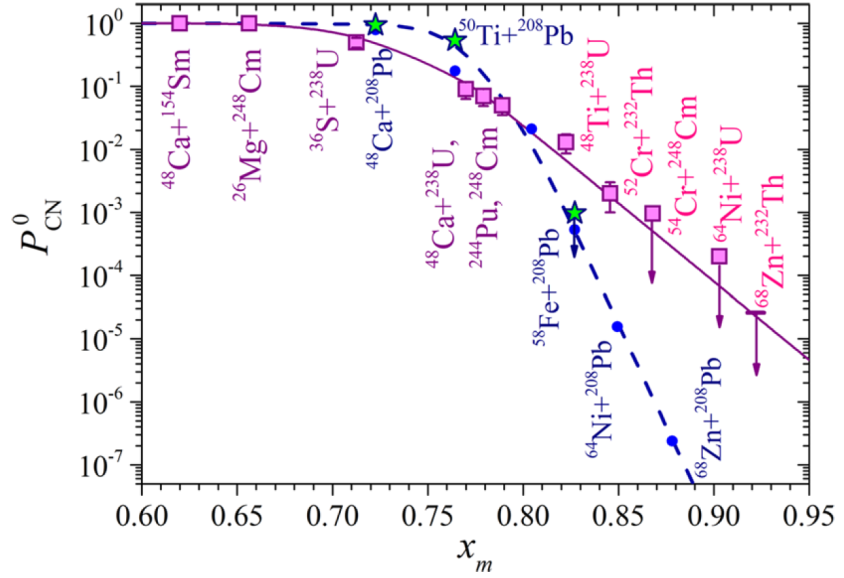 48Ca
~4
50Ti
~10
54Cr
58Fe
G.G. Adamian et al., PRC 101, 034301 (2020)
M.G. Itkis et al., EPJ A 58, 178 (2022)
Эксперимент  242Pu + 50Ti
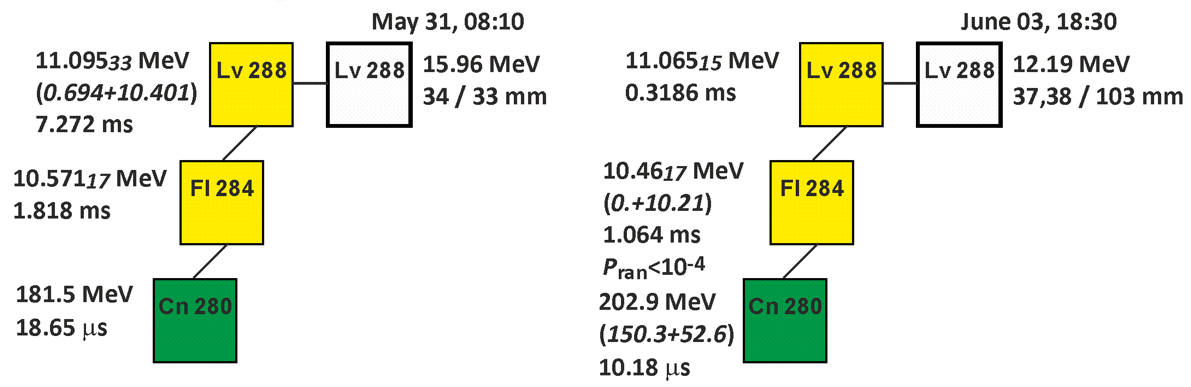 Мишень 242Pu:   0.72 мг/см2
Доза пучка:   1.5 x 1019
Энергия возбуждения: 41 МэВ
Впервые:
Новый изотоп 280Cn
a-распад of  284Fl
Сечение ~220 (70-490) фб
Эксперимент  242Pu + 50Ti
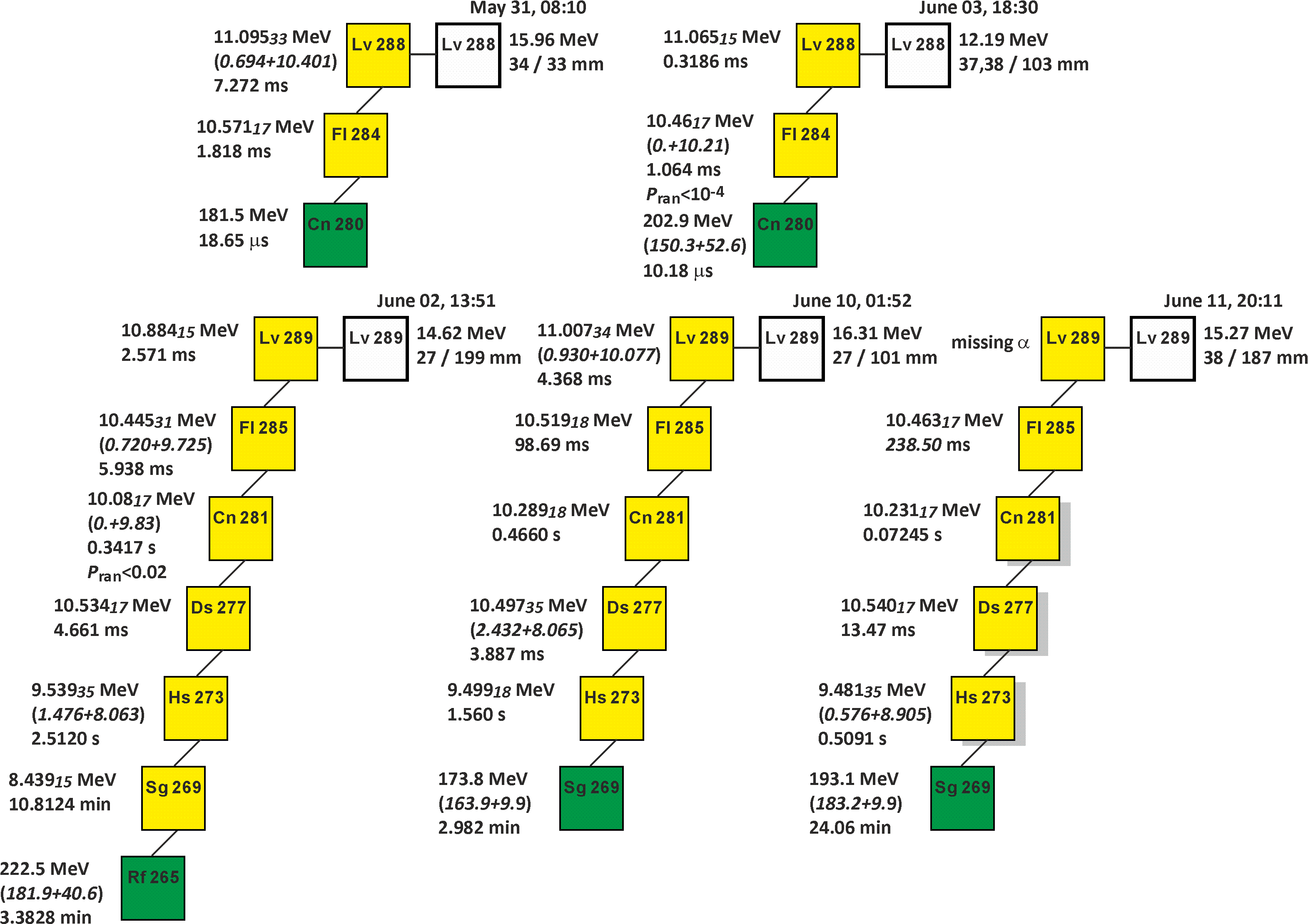 Мишень 242Pu:   0.72 мг/см2
Доза пучка:   1.5 x 1019
Энергия возбуждения: 41 MeV
Впервые:
Новый изотоп 289Lv
Сечение ~320 (140-660) фб
Эксперимент  242Pu + 50Ti
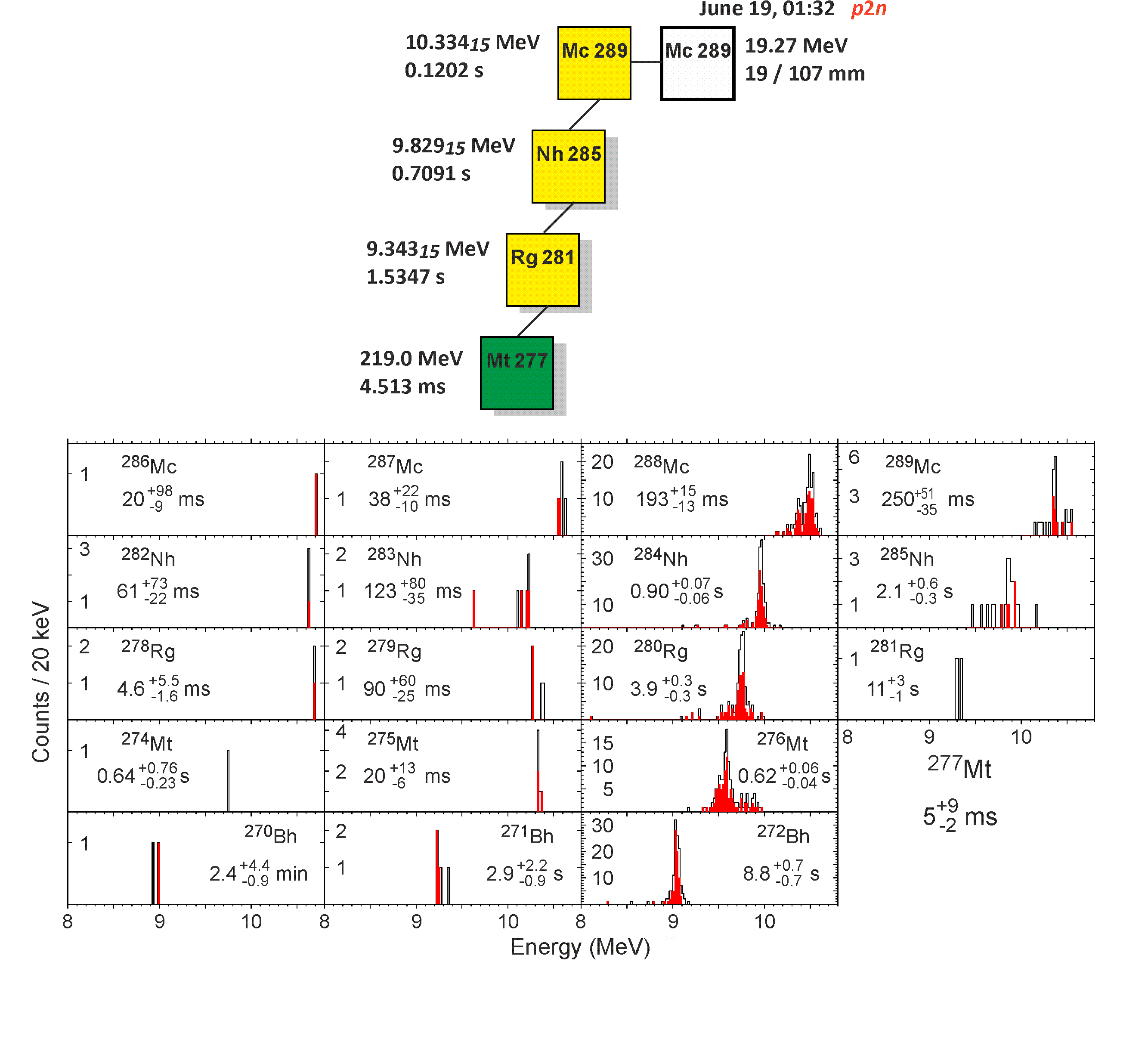 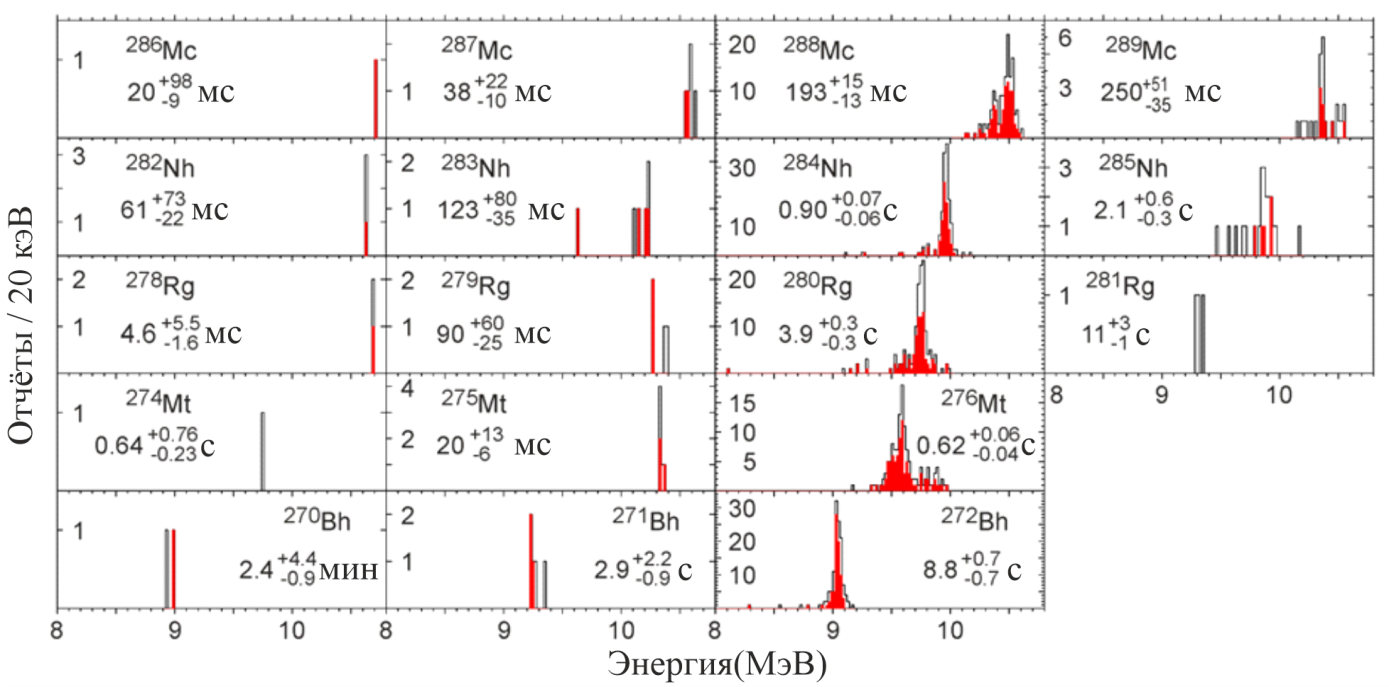 Эксперимент  242Pu + 50Ti
pxn-канал или EC/b+?
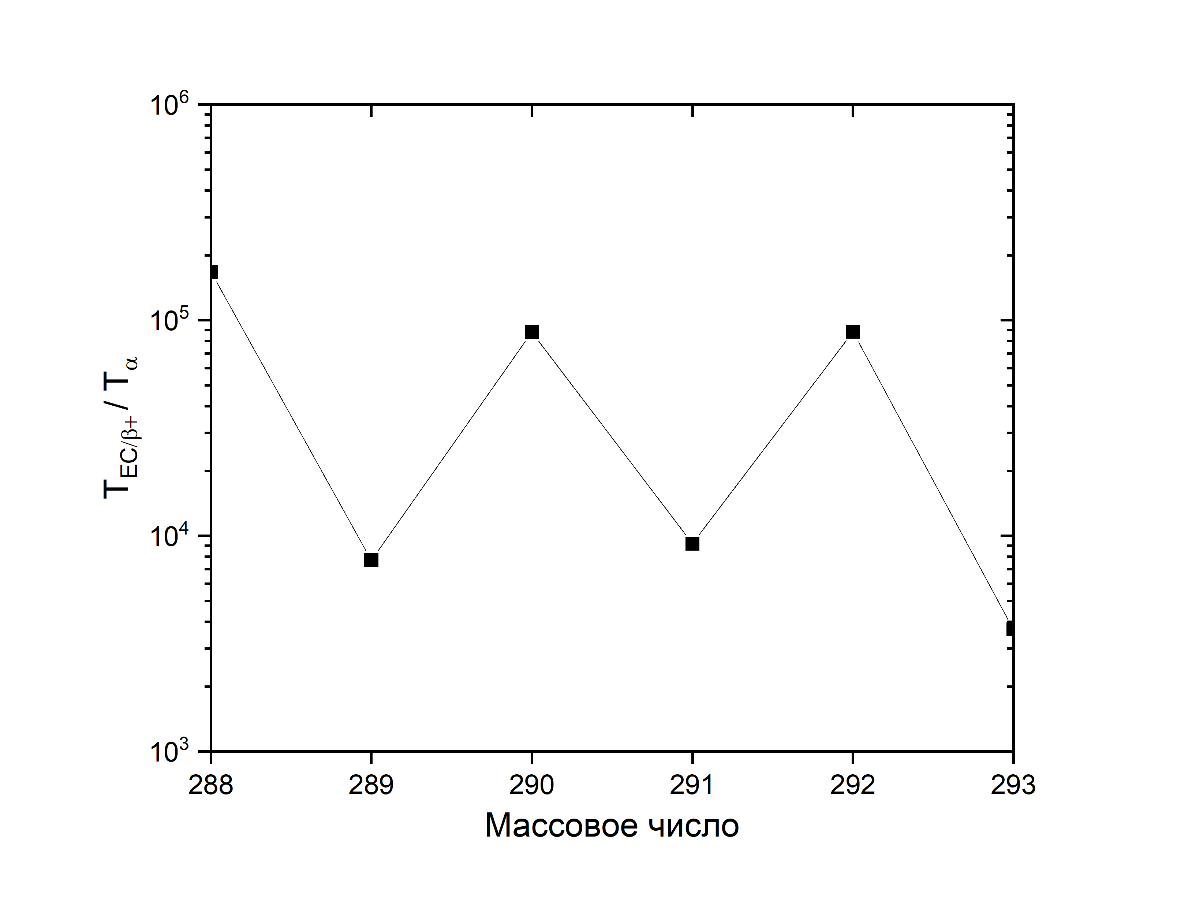 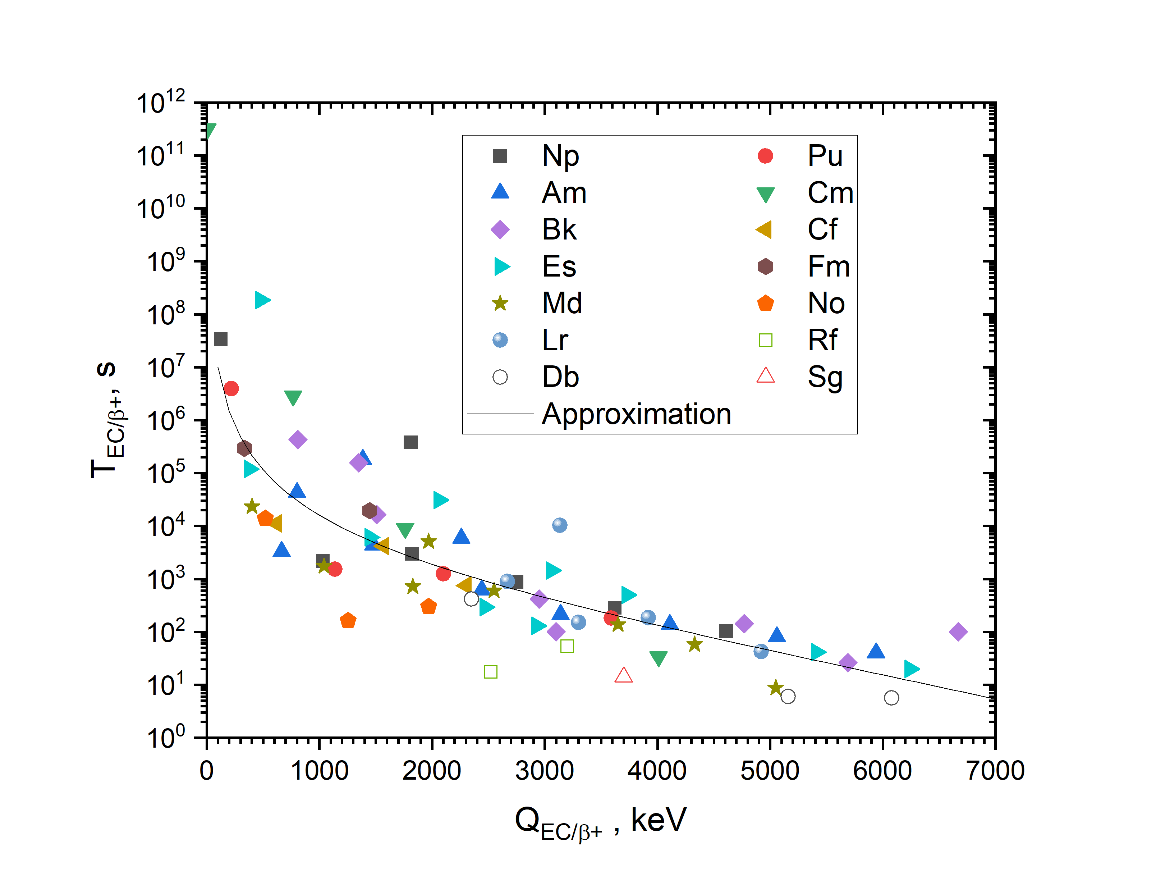 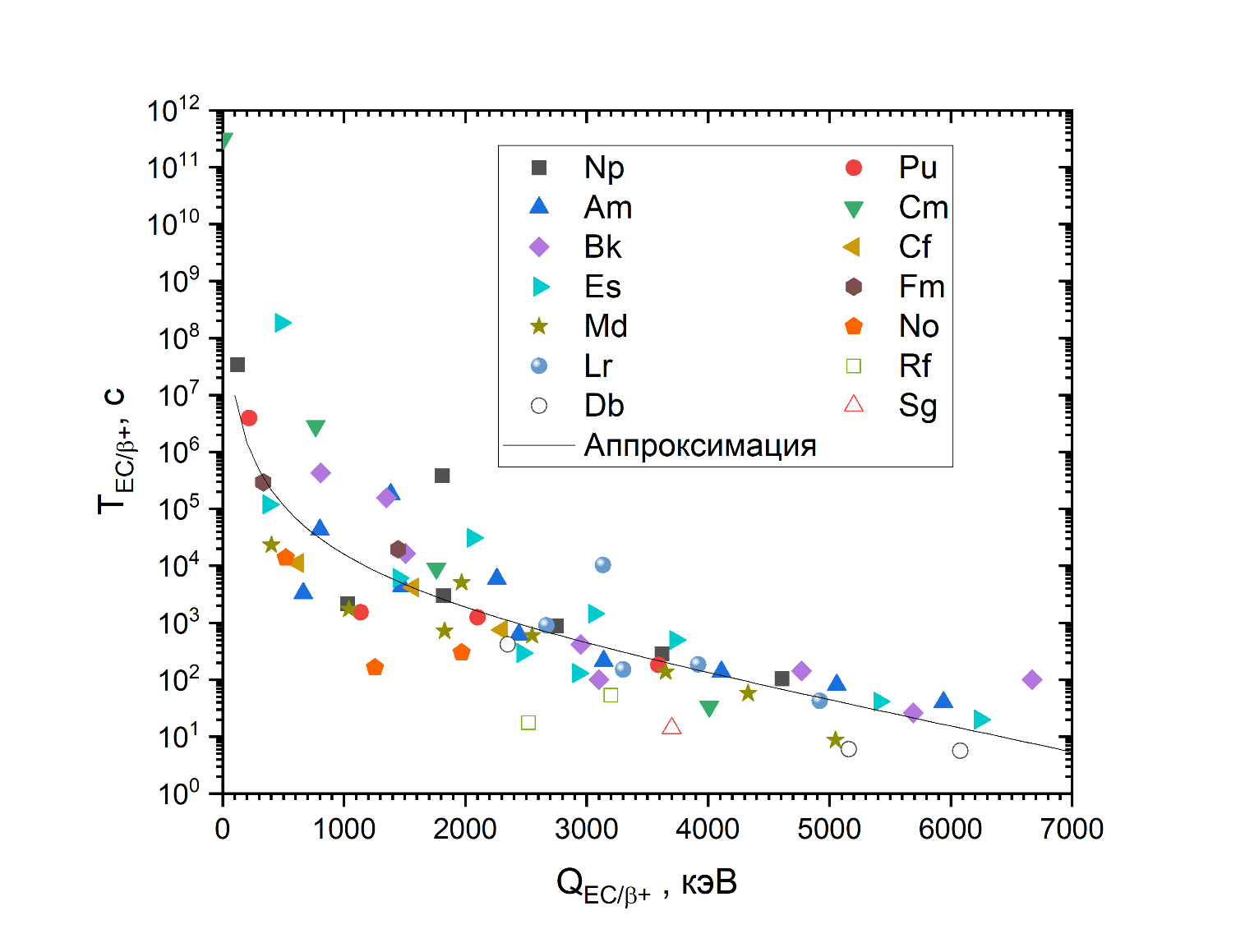 F. G. Kondev, M. Wang, W. J. Huang, S. Naimi,
and G. Audi, Chin. Phys. C 45,
030001 (2021).
Наблюдение pxn-канала более вероятно, чем EC/b+-распада
Эксперимент  242Pu + 50Ti
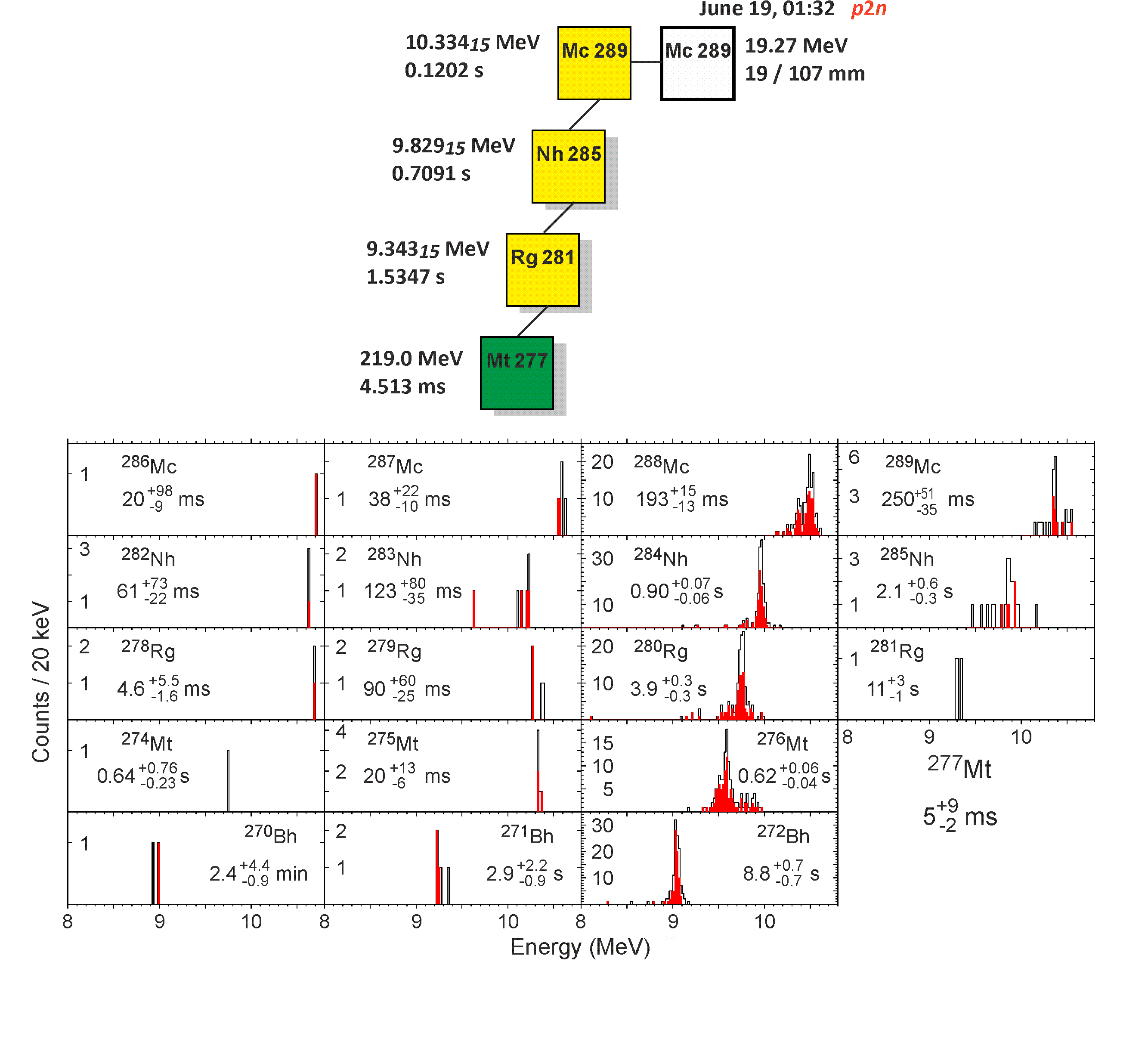 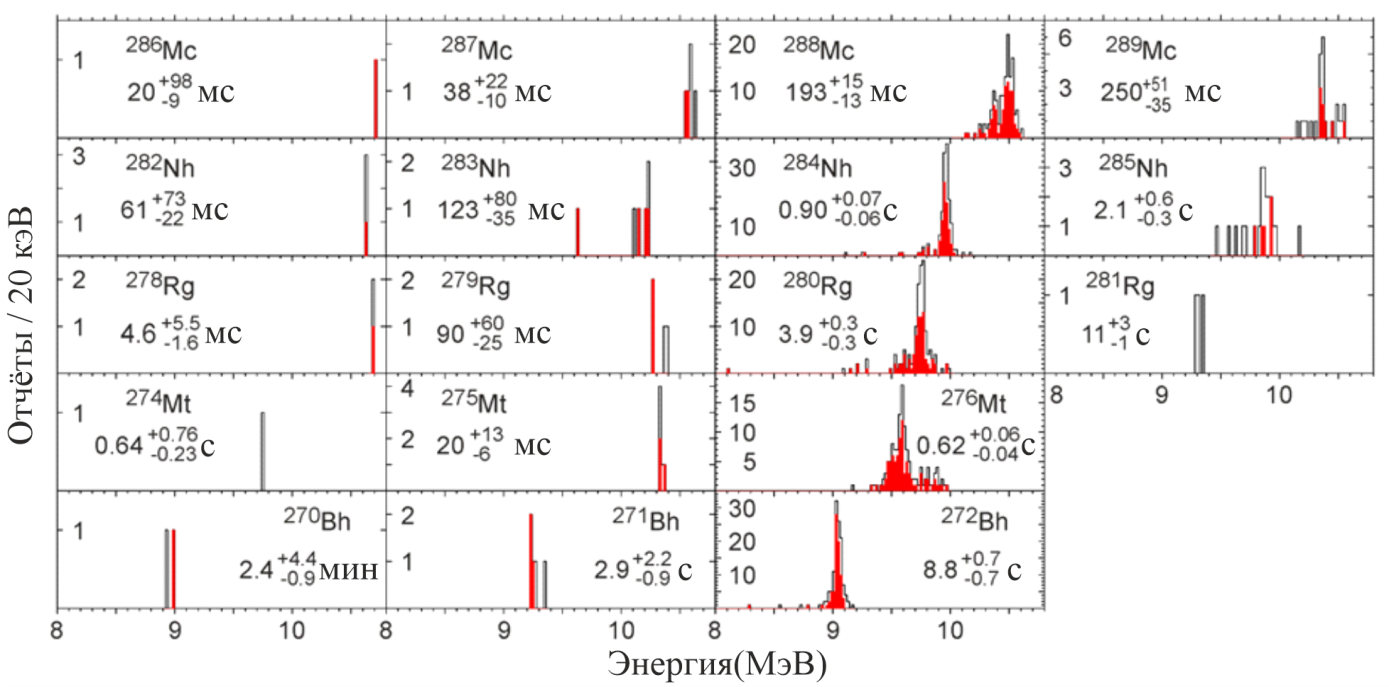 Мишень 242Pu:   0.72 мг/см2
Доза пучка:   1.5 x 1019
Энергия возбуждения: 41 МэВ
Впервые:
pxn канал
Актинид + 48Ca, 50Ti, 54Cr
Сечение ~0.11 (0.02-0.37) пб
Свойства распада наблюдаемых изотопов
а Значение ветви распада даётся для более вероятной моды (a или СД). Значение не указывается, если наблюдалась только одна мода распада .
б Ошибки соответствуют доверительному интервалу в 68 %.
c Неопределённость энергии (стандартные отклонения) даны в скобках и соответствуют данным с лучшим энергетическим разрешением.
Свойства распада наблюдаемых изотопов
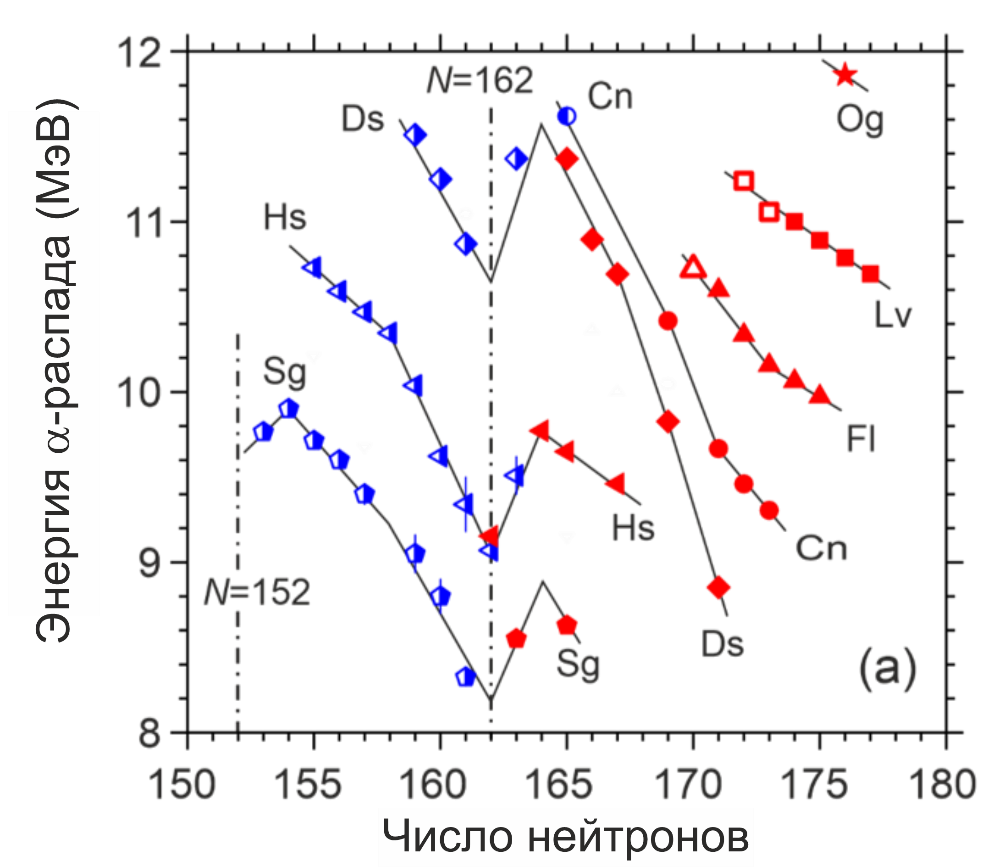 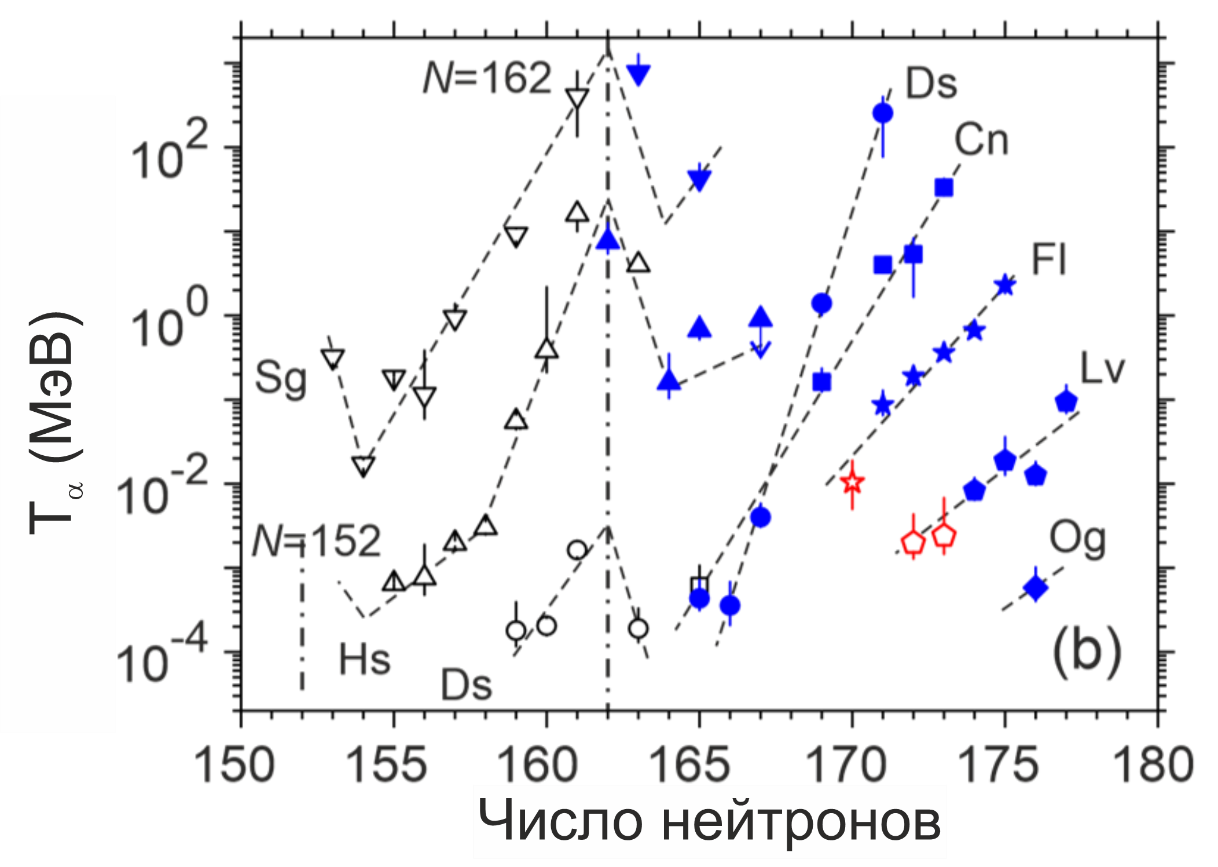 Свойства распада наблюдаемых изотопов
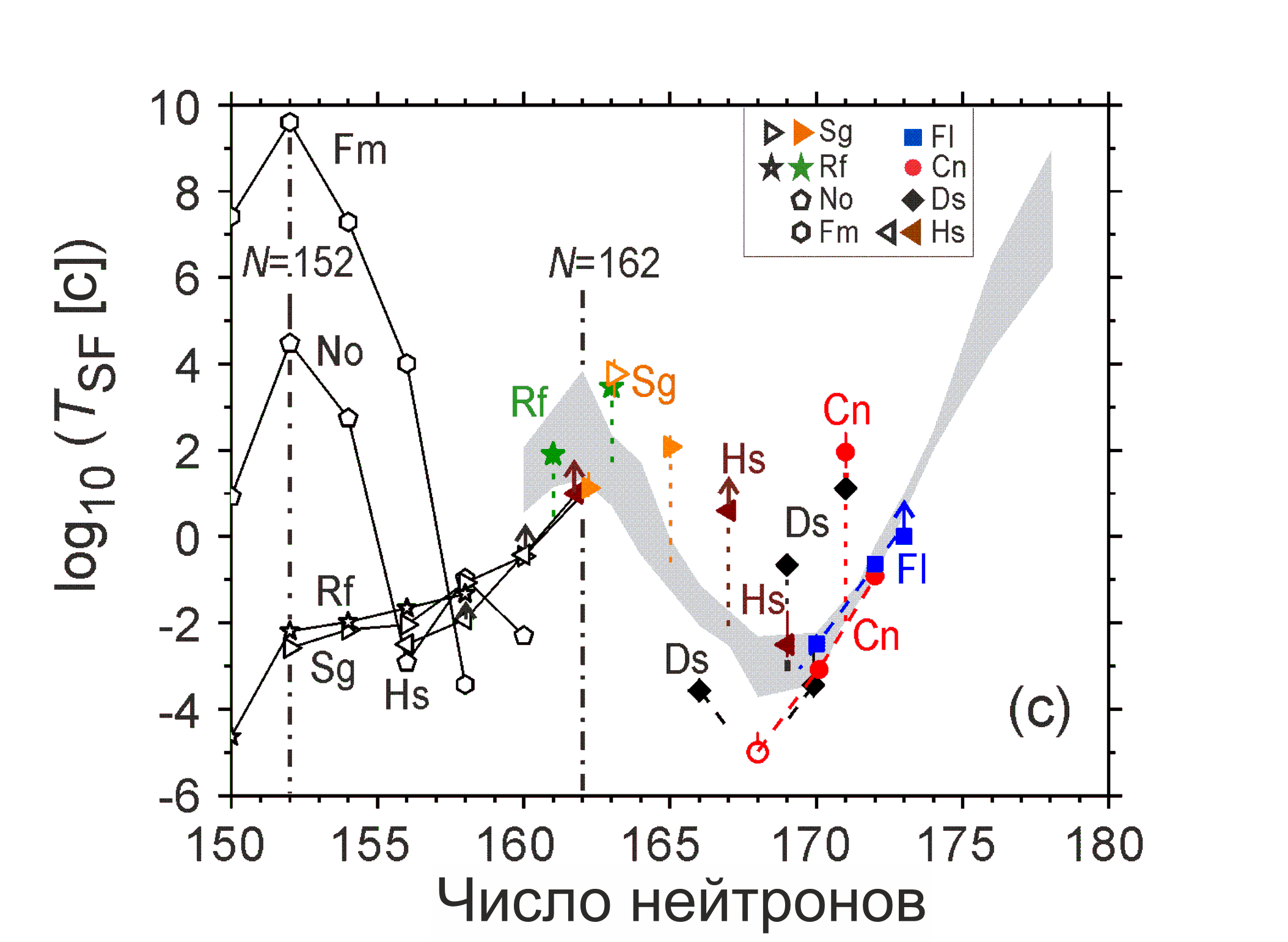 Сечения образования сверхтяжёлых элементов
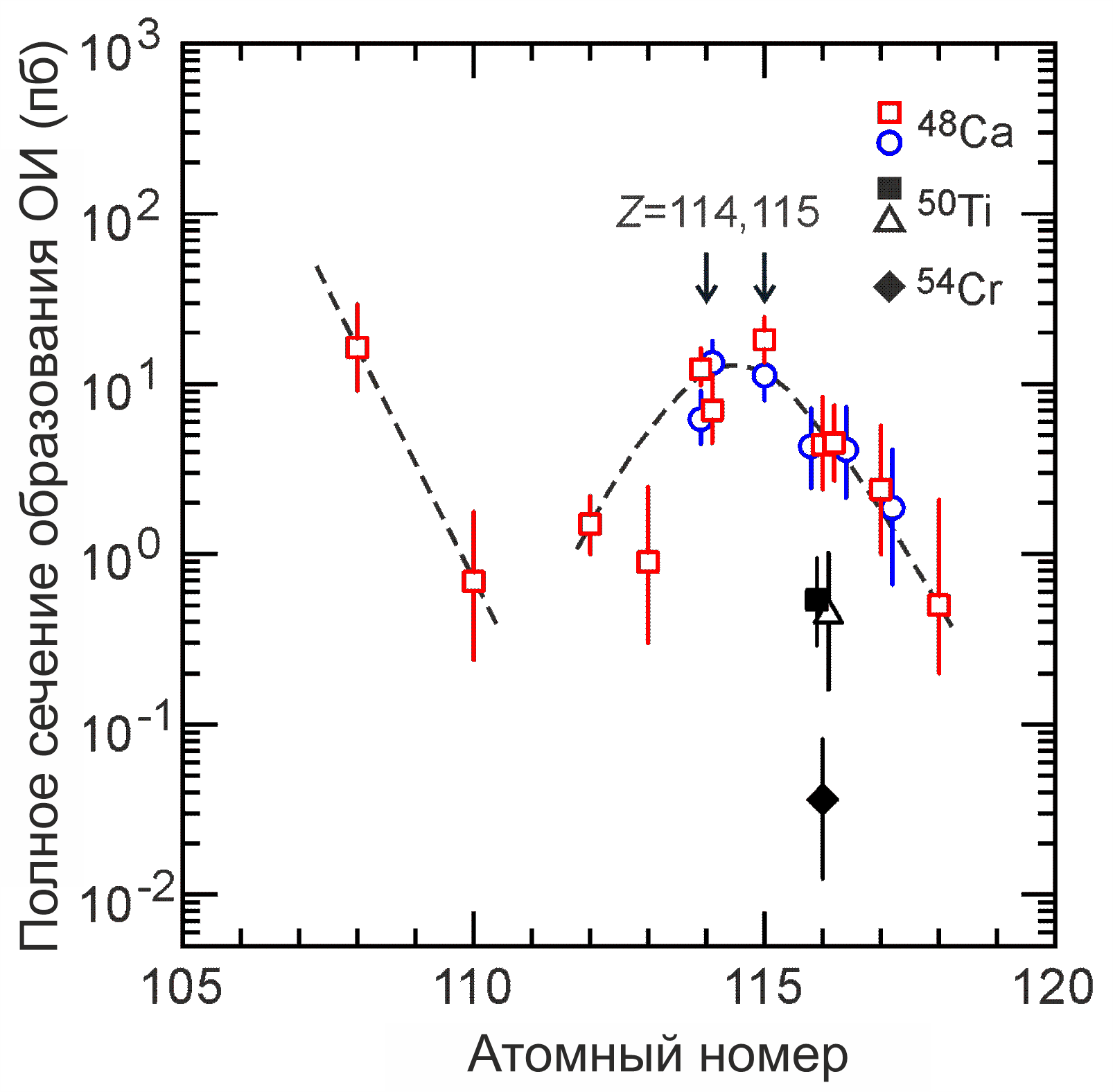 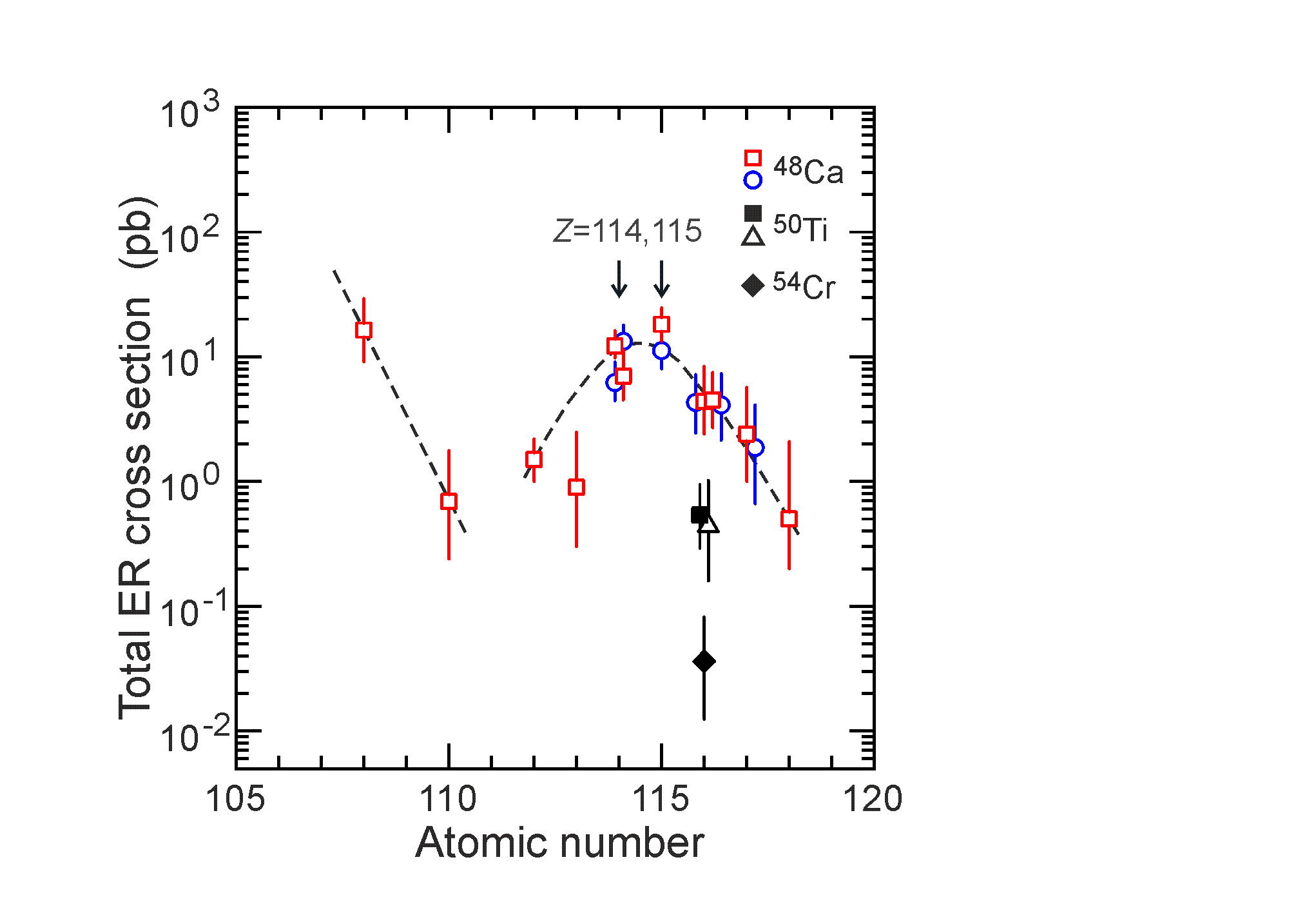 50Ti + 244PuJ.M. Gates et al.
PRL 133, 172502 (2024)
Сечения образования сверхтяжёлых элементов
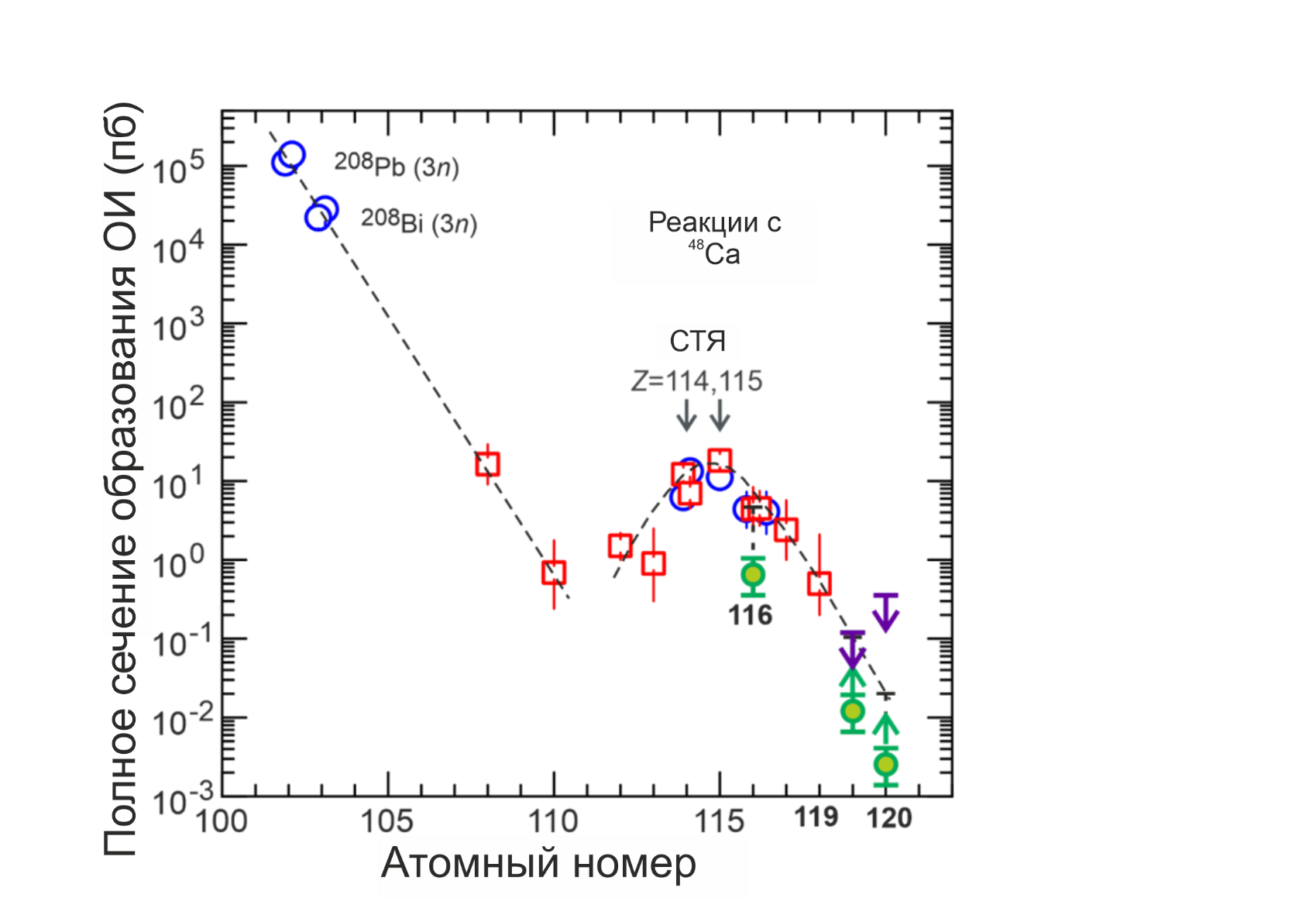 119: ~10 фб
120: ~2.5 фб
Gates 2024:                25-50 фб Z=120
Khuyagbaatar 2024:         20 фб Z=119
                                           6 фб Z=120
ГНС-2: Результаты экспериментов
238U+54Cr
Сечение реакции актинида + 54Cr (уменьшение в ~150 раз)
Синтез нового изотопа 288Lv
Подтверждение 284Fl
242Pu+50Ti
Сечение реакции (уменьшение в ~10 раз)
Синтез новых изотопов 289Lv и 280Cn
a-распад 284Fl
Первое наблюдение pxn-испарительного канала

Сечение реакции с 50Ti в ~15 раз больше чем с 54Cr 

Уровень чувствительности эксперимента позволяет синтезировать элементы 119 и 120!
Спасибо за внимание!
Перспективы:
Синтез нового элемента 119 в реакции 249Bk + 50Ti
4n   3n
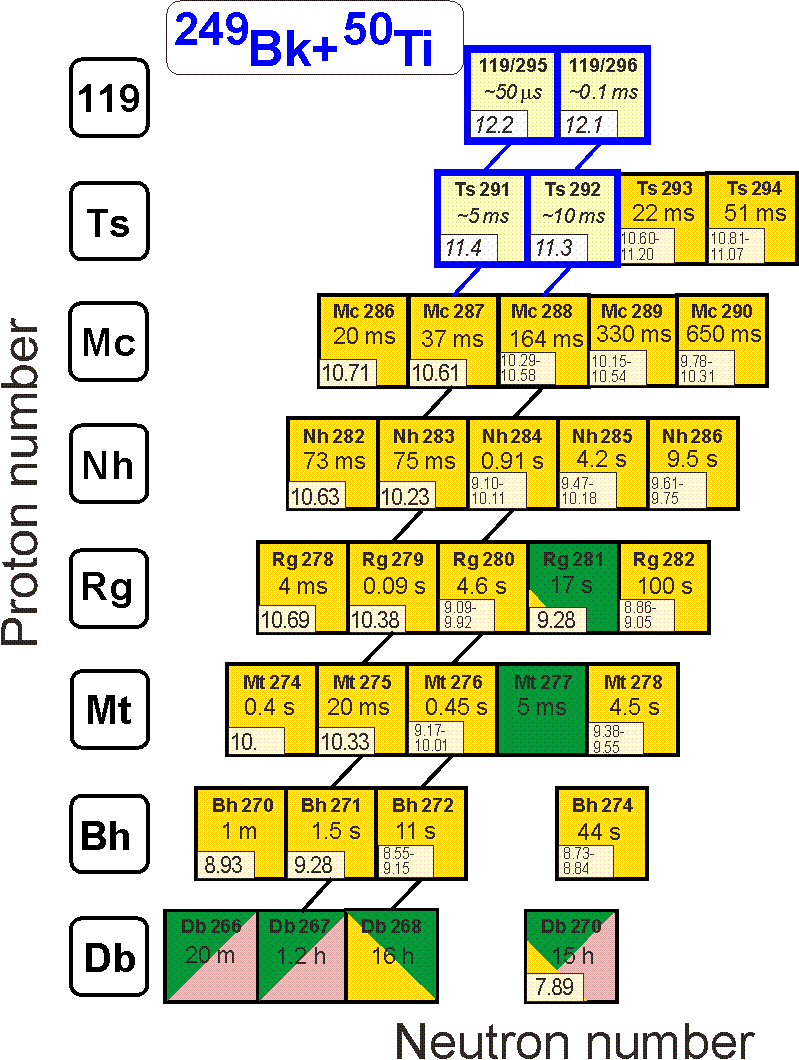 = 10 фб, ht = 0.3 мг/см2  
                       доза 31020  
                       1 ядро в год
Оценки сечений
119: ~10 – 20 фб
если Zmag > 114, сечение выше
Перспективы:
Синтез нового элемента 120 в реакции 249Cf + 50Ti
4n   3n
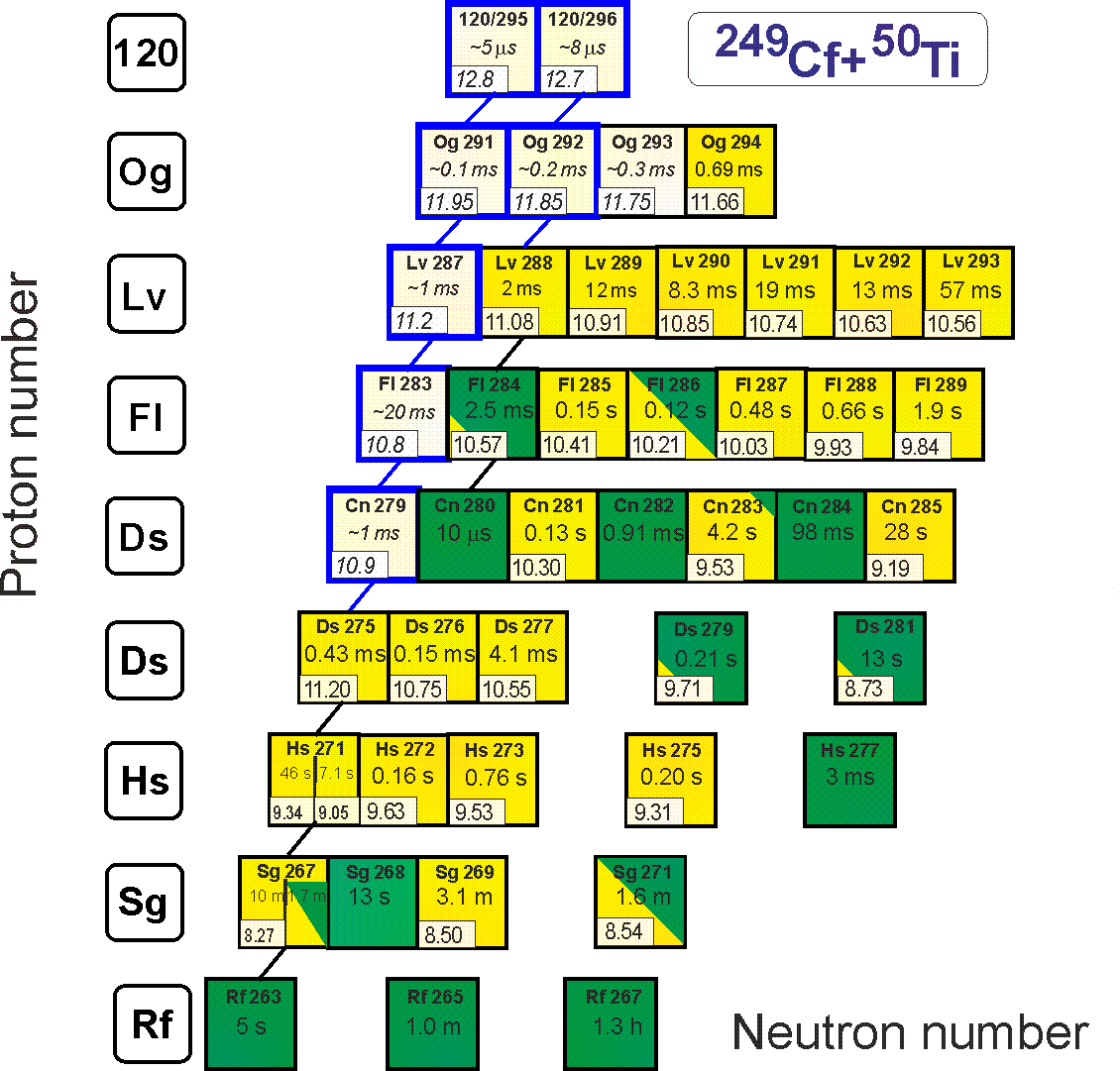 = 10 фб, ht = 0.3 мг/см2  
                       доза 31020  
                       1 ядро в год
Оценки сечений
120: ~ 3 – 50 фб
если Zmag > 114, сечение выше